Állattenyésztési Szakkollégium az NTP-SZKOLL-24-0036 számú, ‘Szakmai tudást mélyítő programok megvalósítása az Állattenyésztési Szakkollégiumban’ c. pályázat fotó albuma
2024. 09.10 Nyílt nap – Szent István Campus
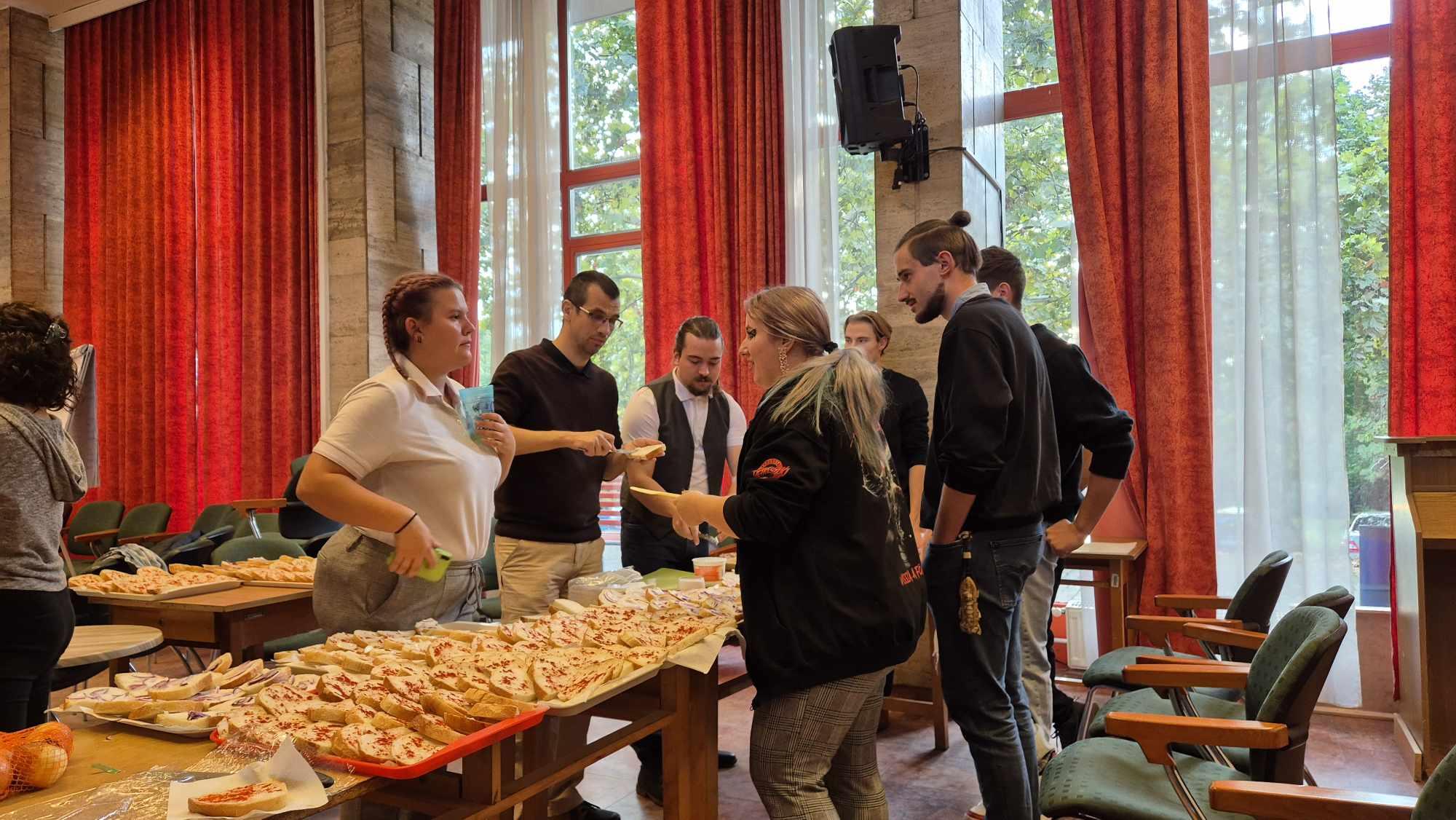 Bográcsozás 09.23. – Szent Isván Campus
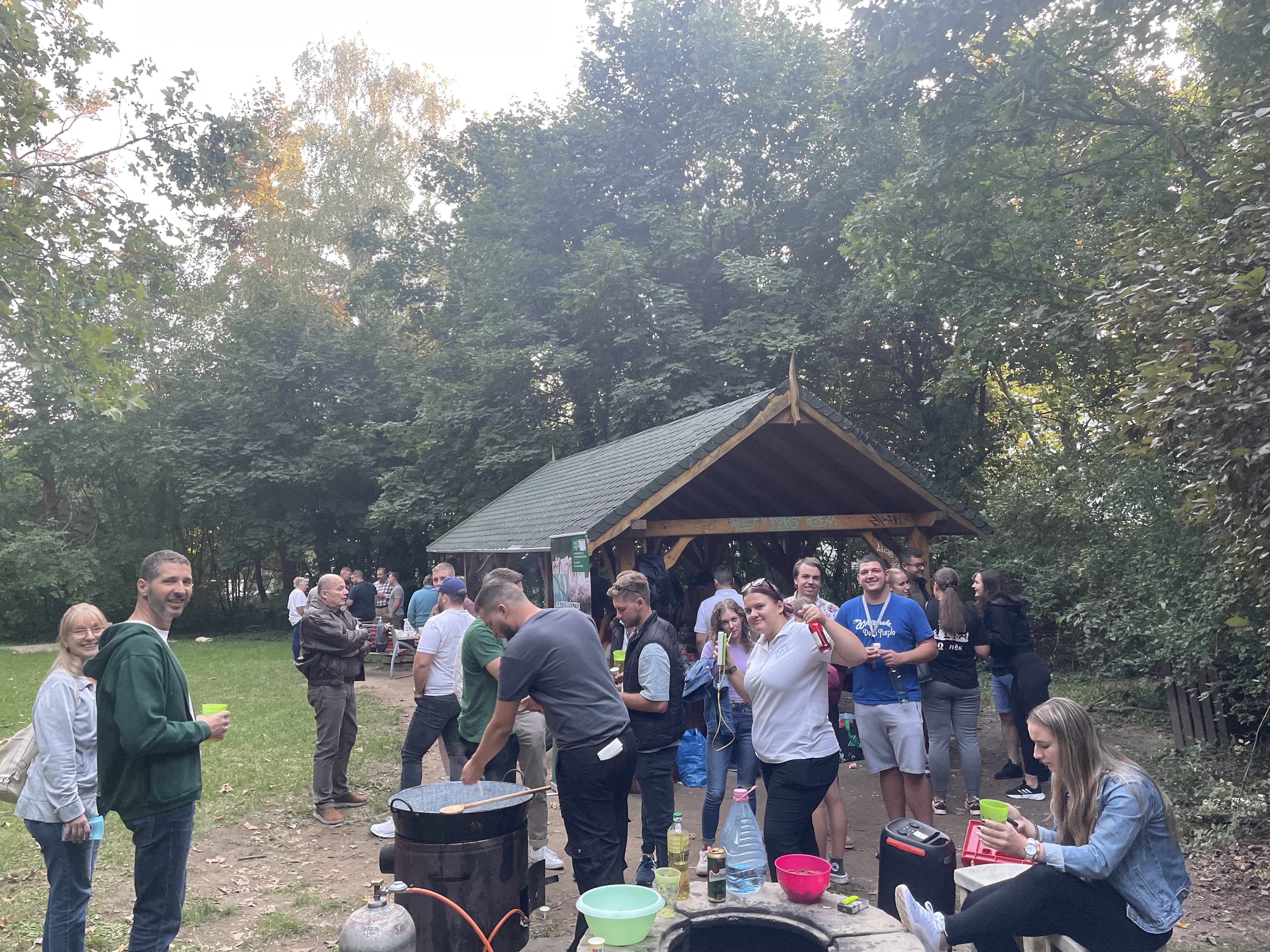 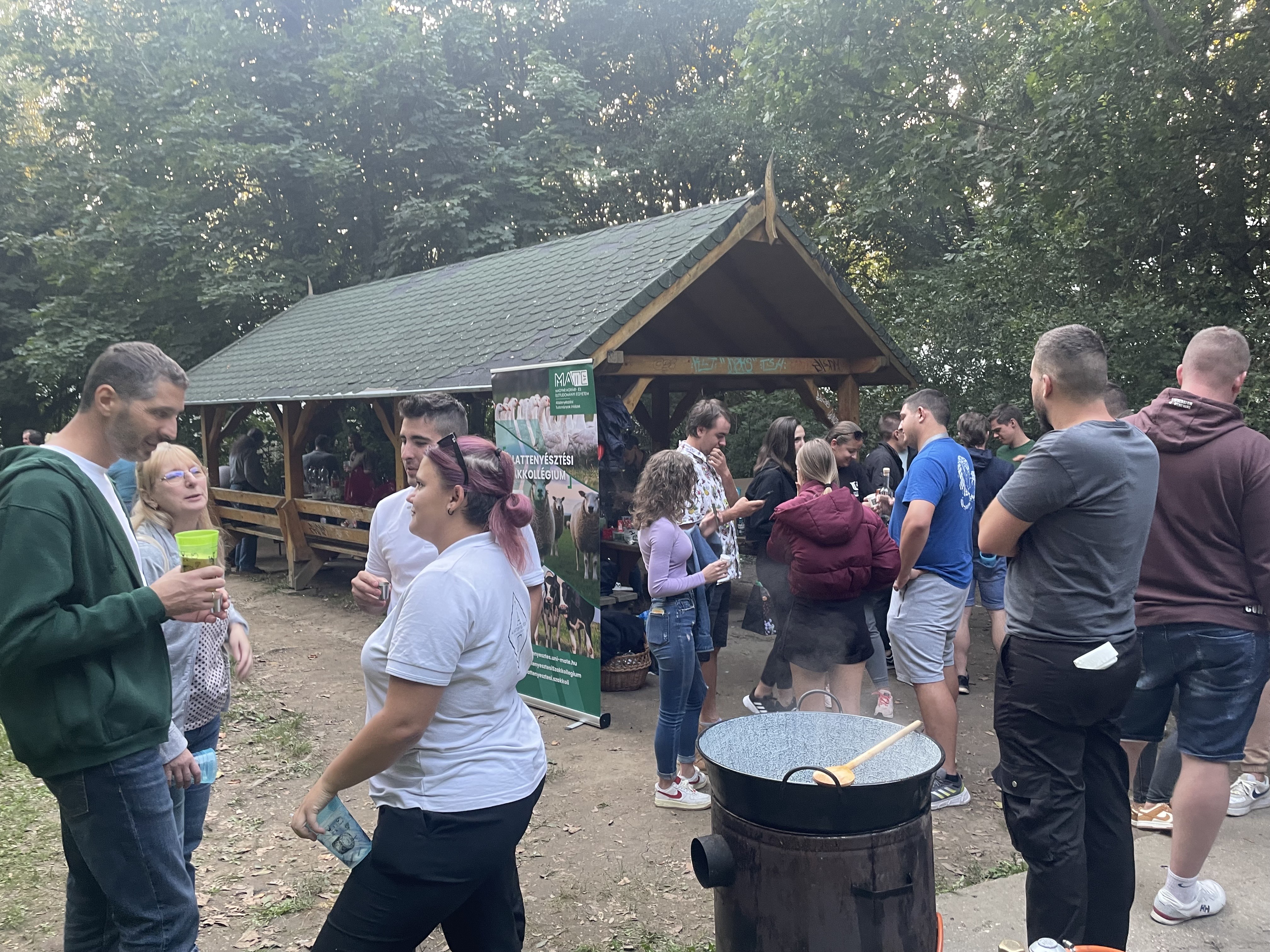 Kaposvári Campus, KÁN 2024.09.27-29.
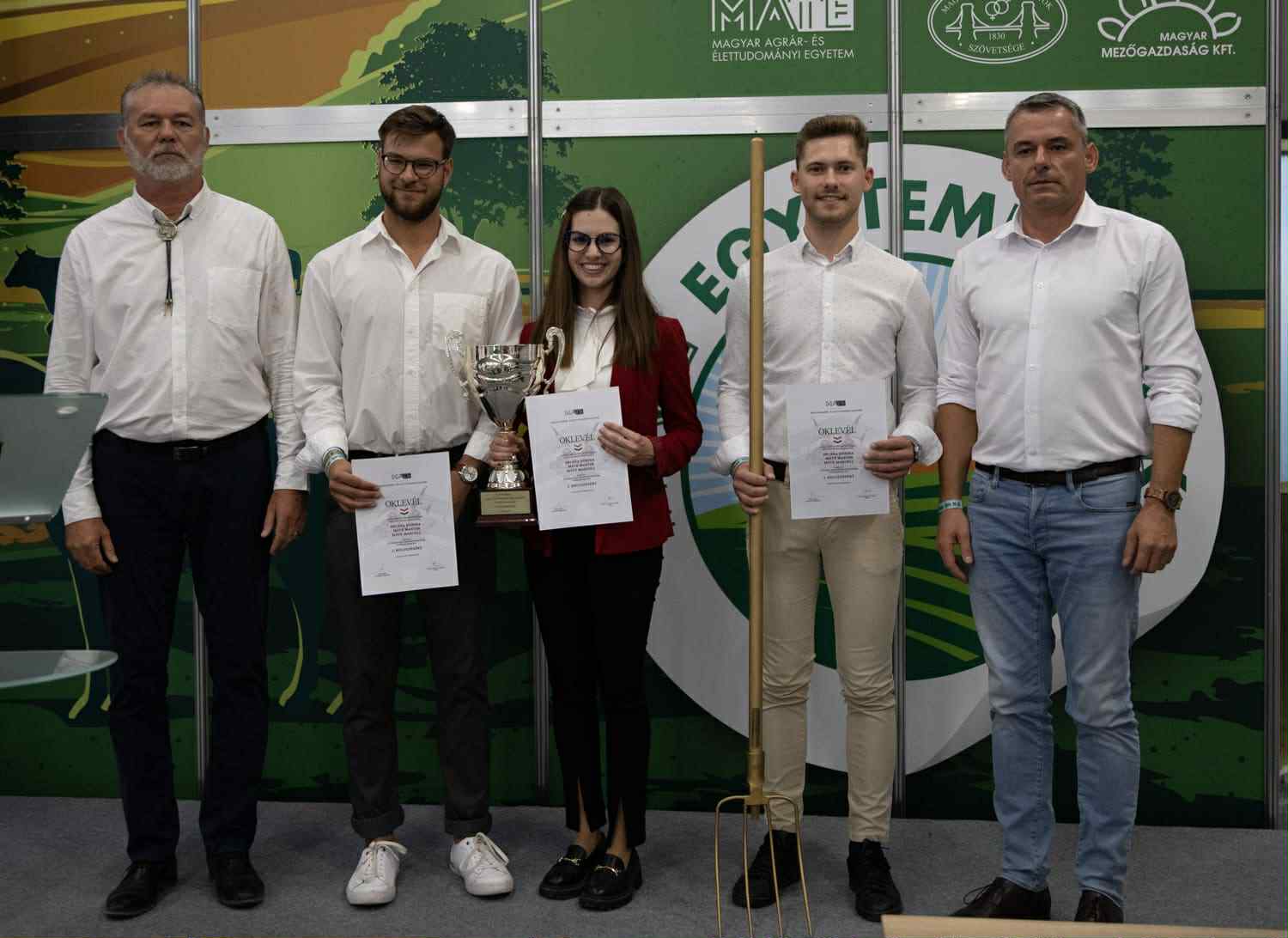 IX. Gödöllői Állattenyésztési Tudományos Napok nemzetközi konferencia – 2024.11.15.
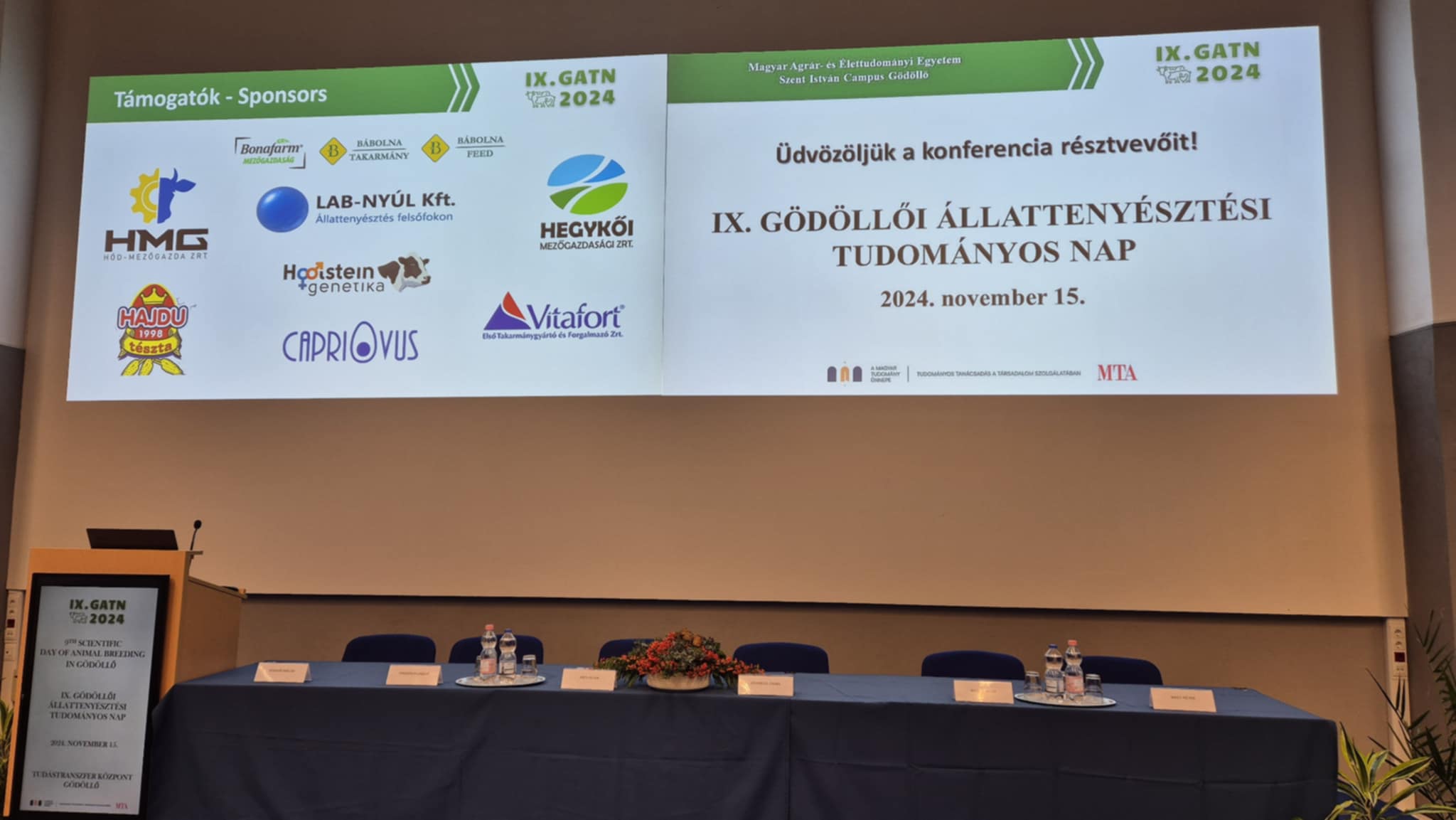 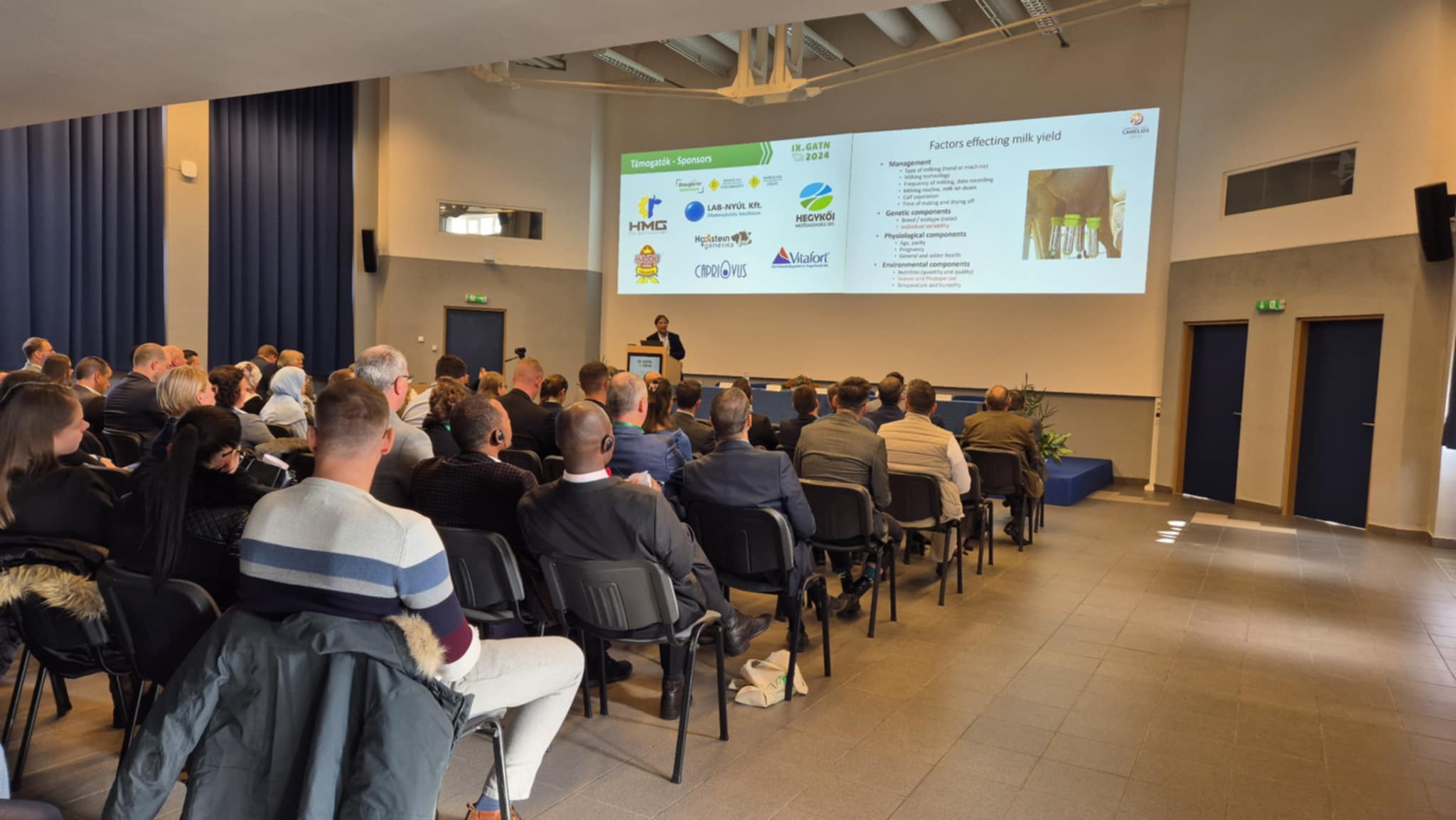 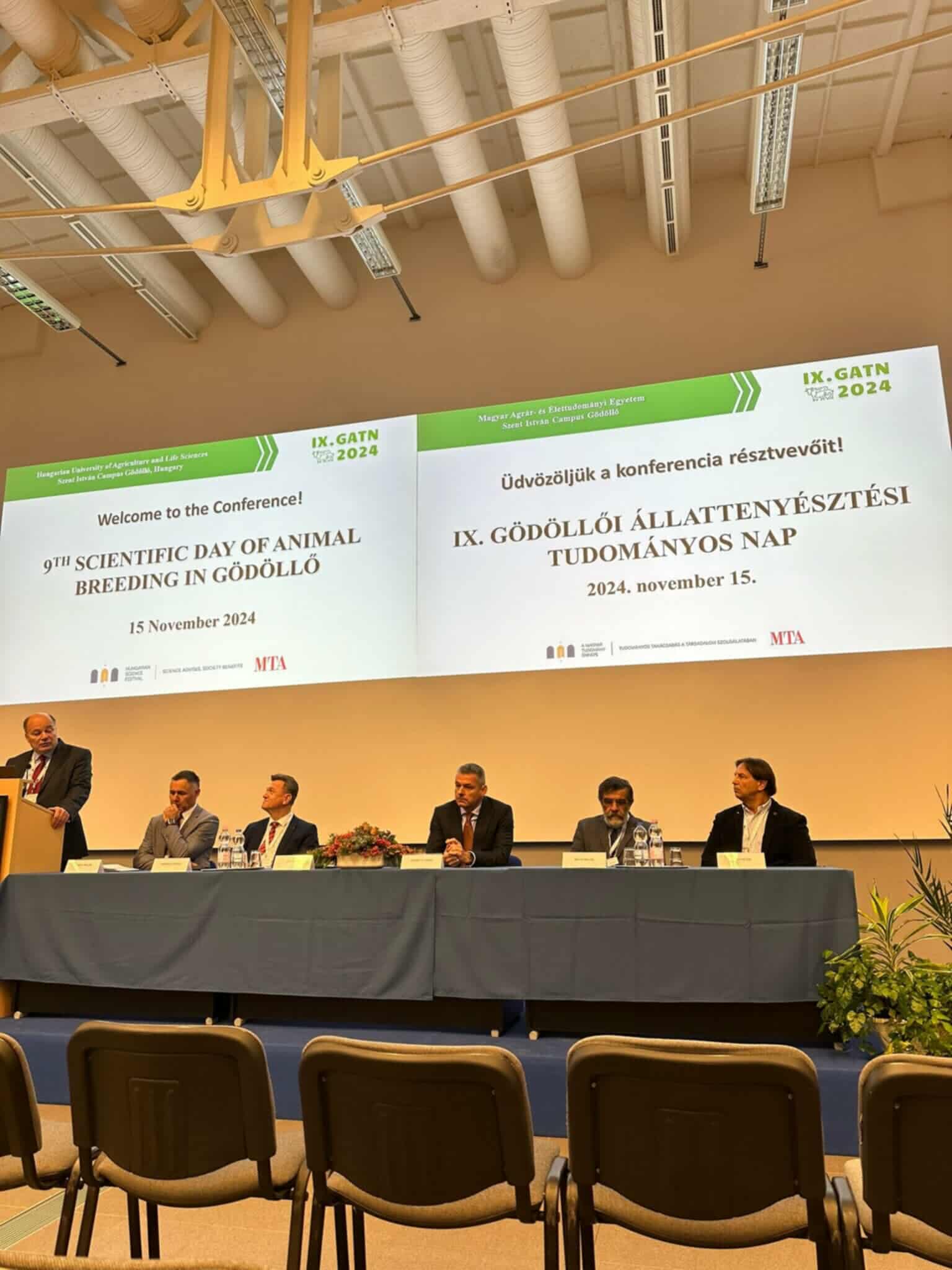 Kőrösi Zsolt és Sebők Tamás 2024.10.15.
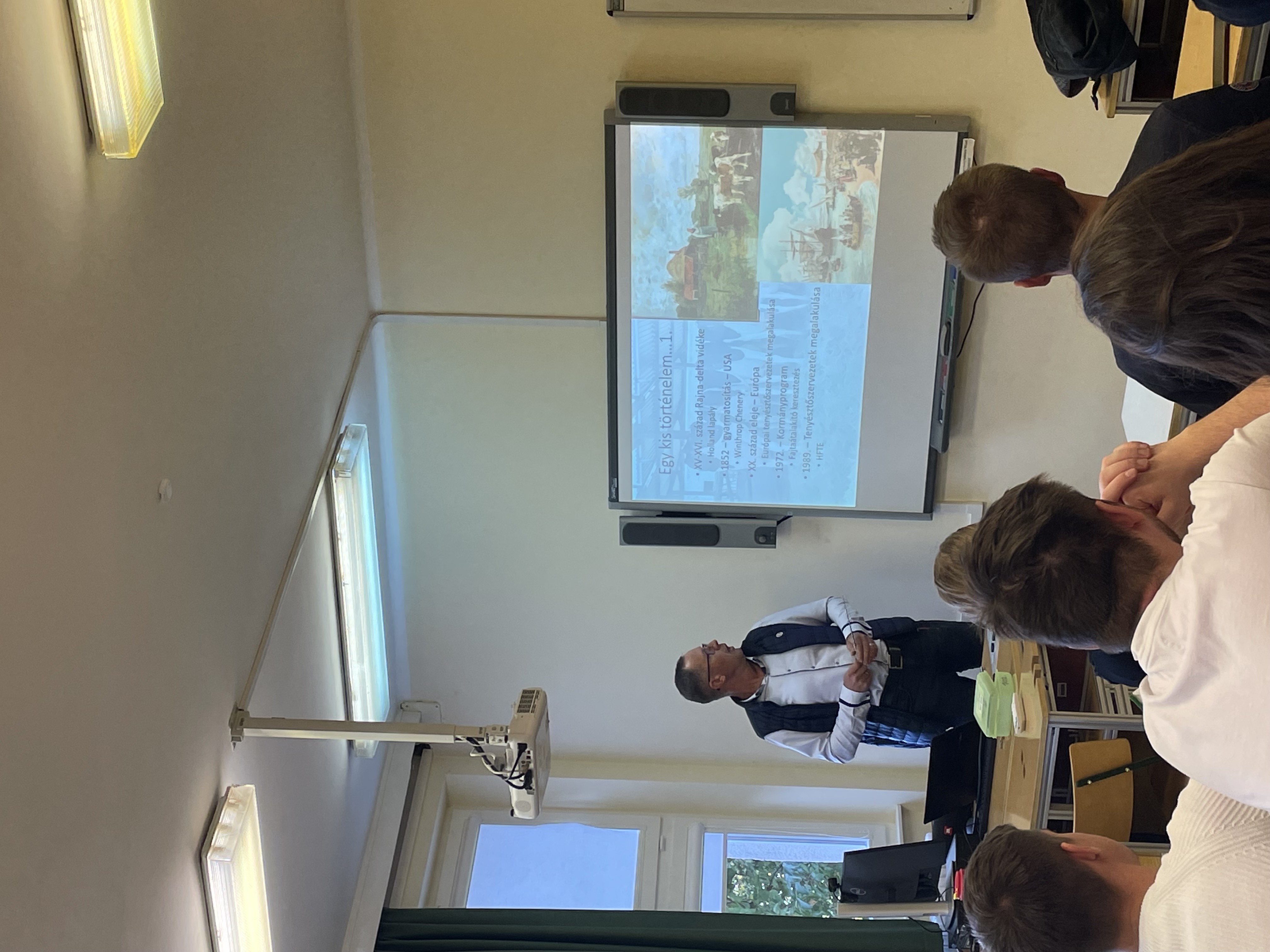 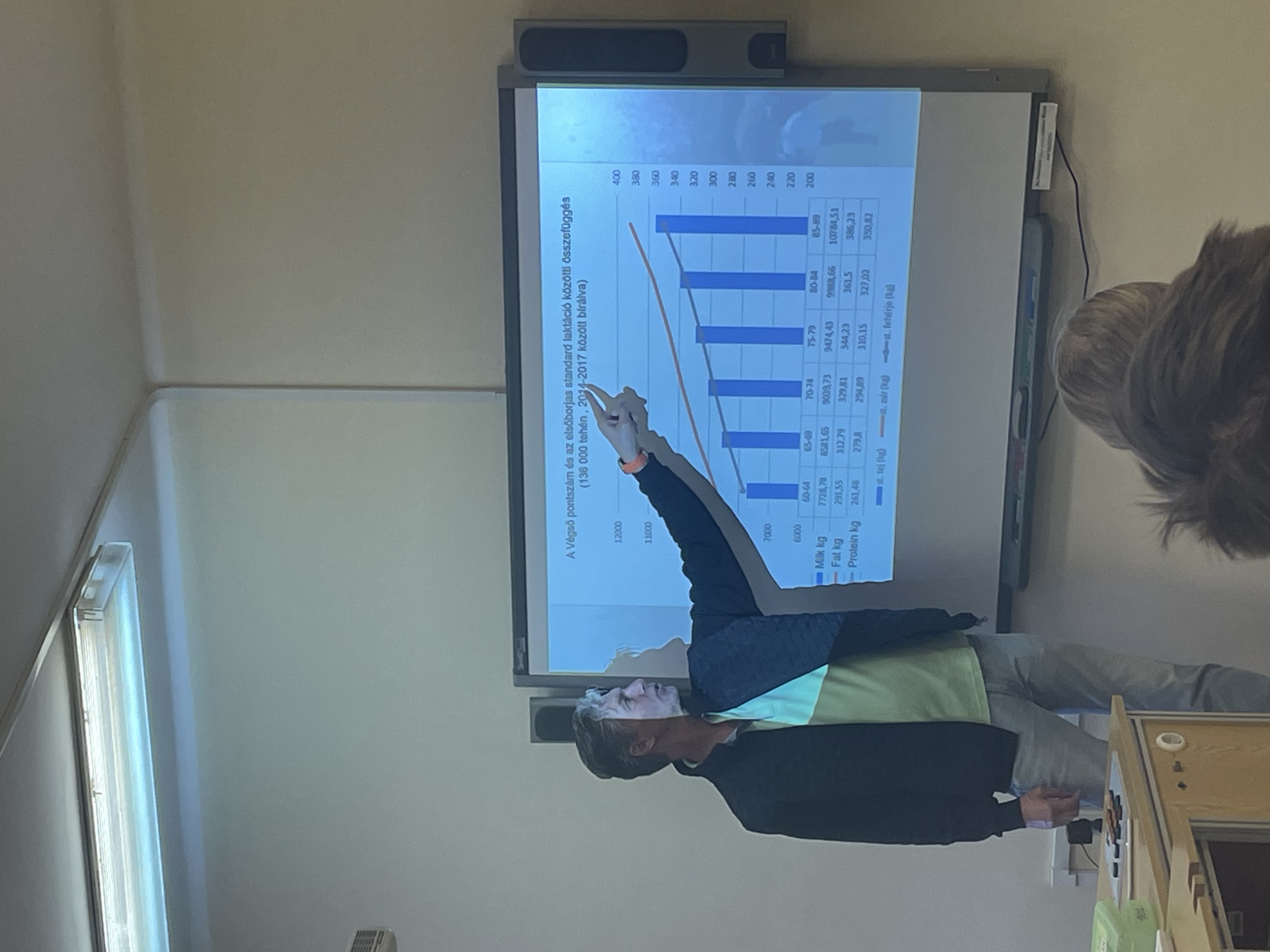 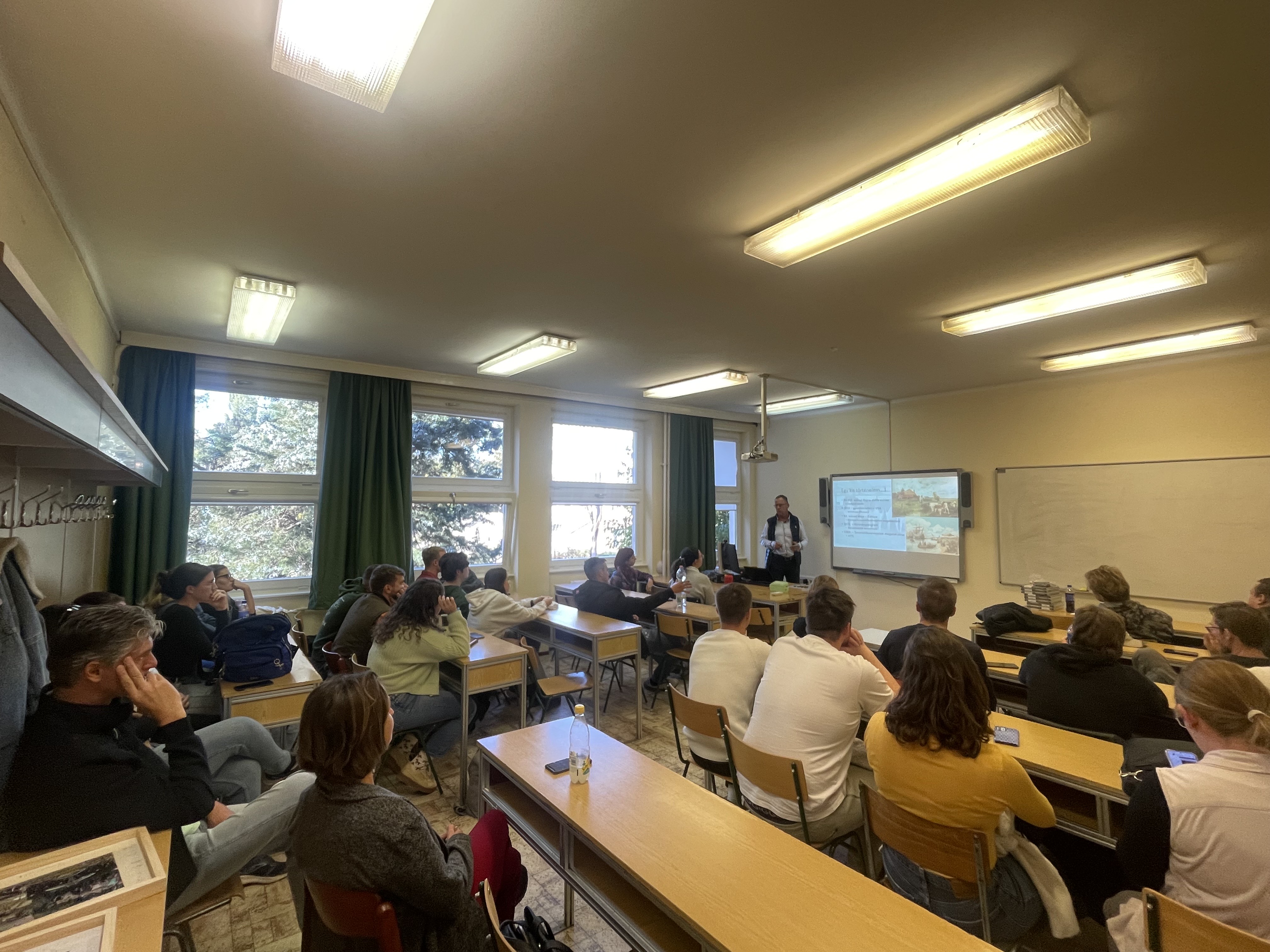 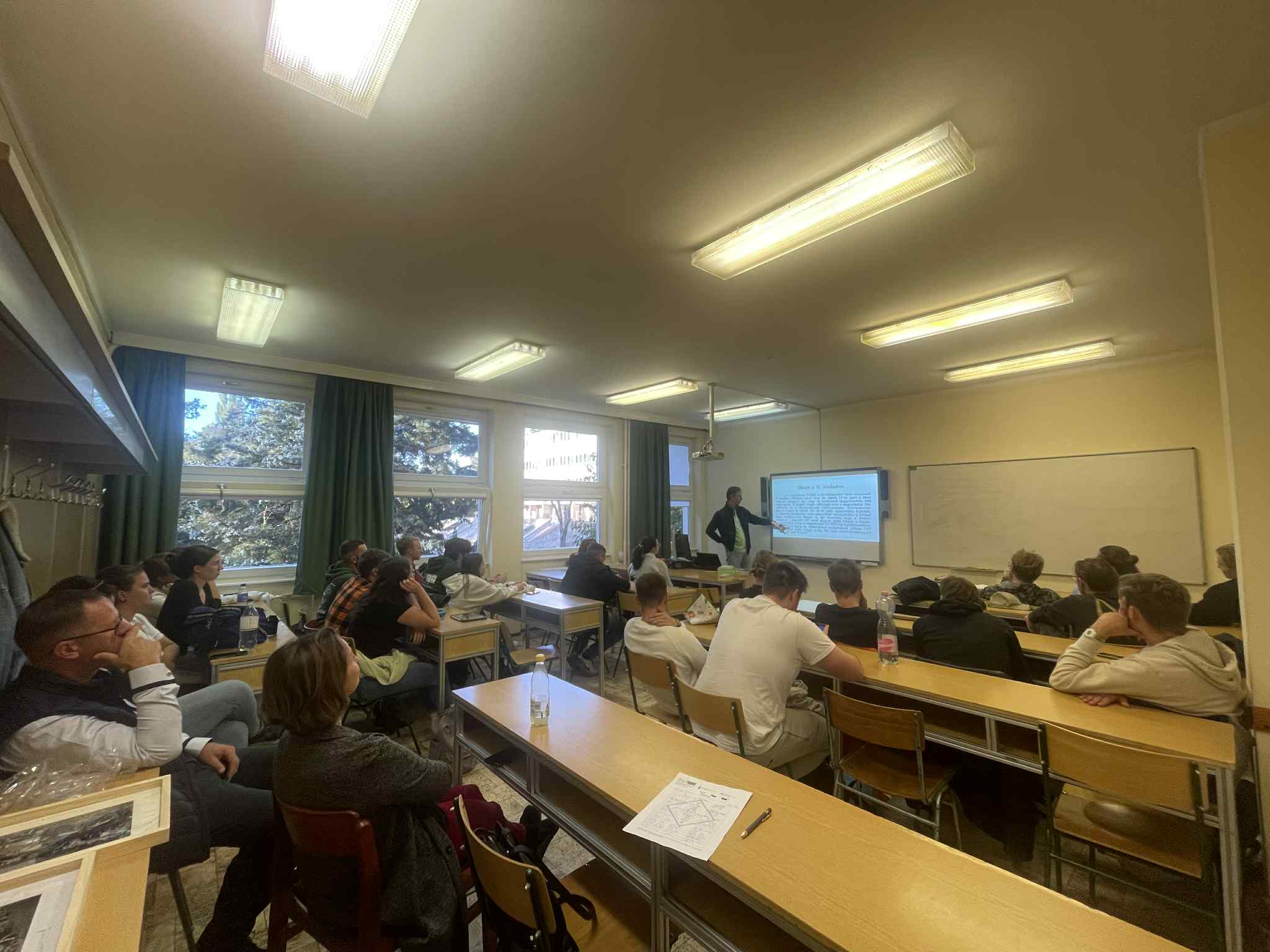 Tanulmányút Sebők Családi Gazdaság és Mangalica Telepre 2024.10.23.
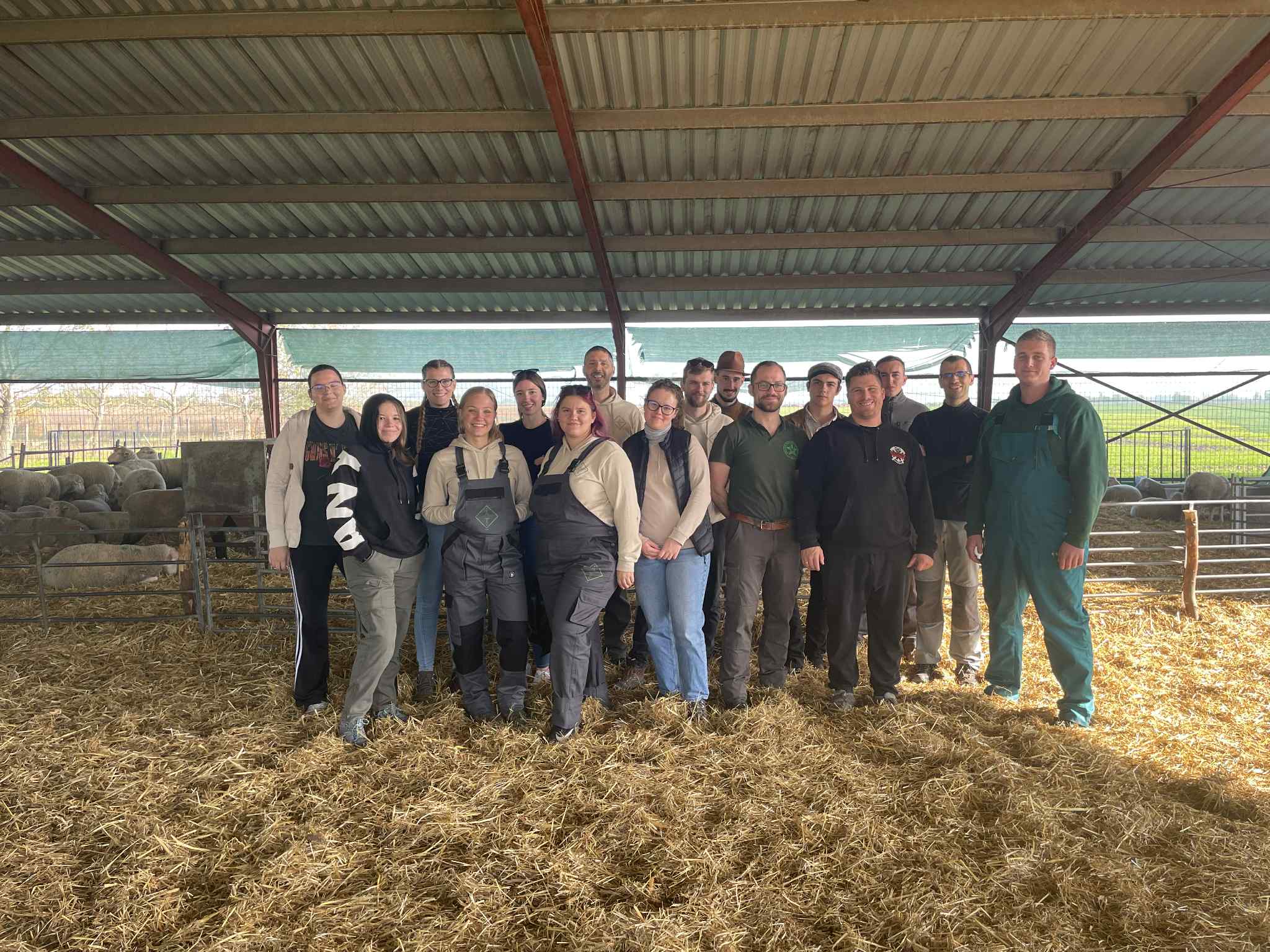 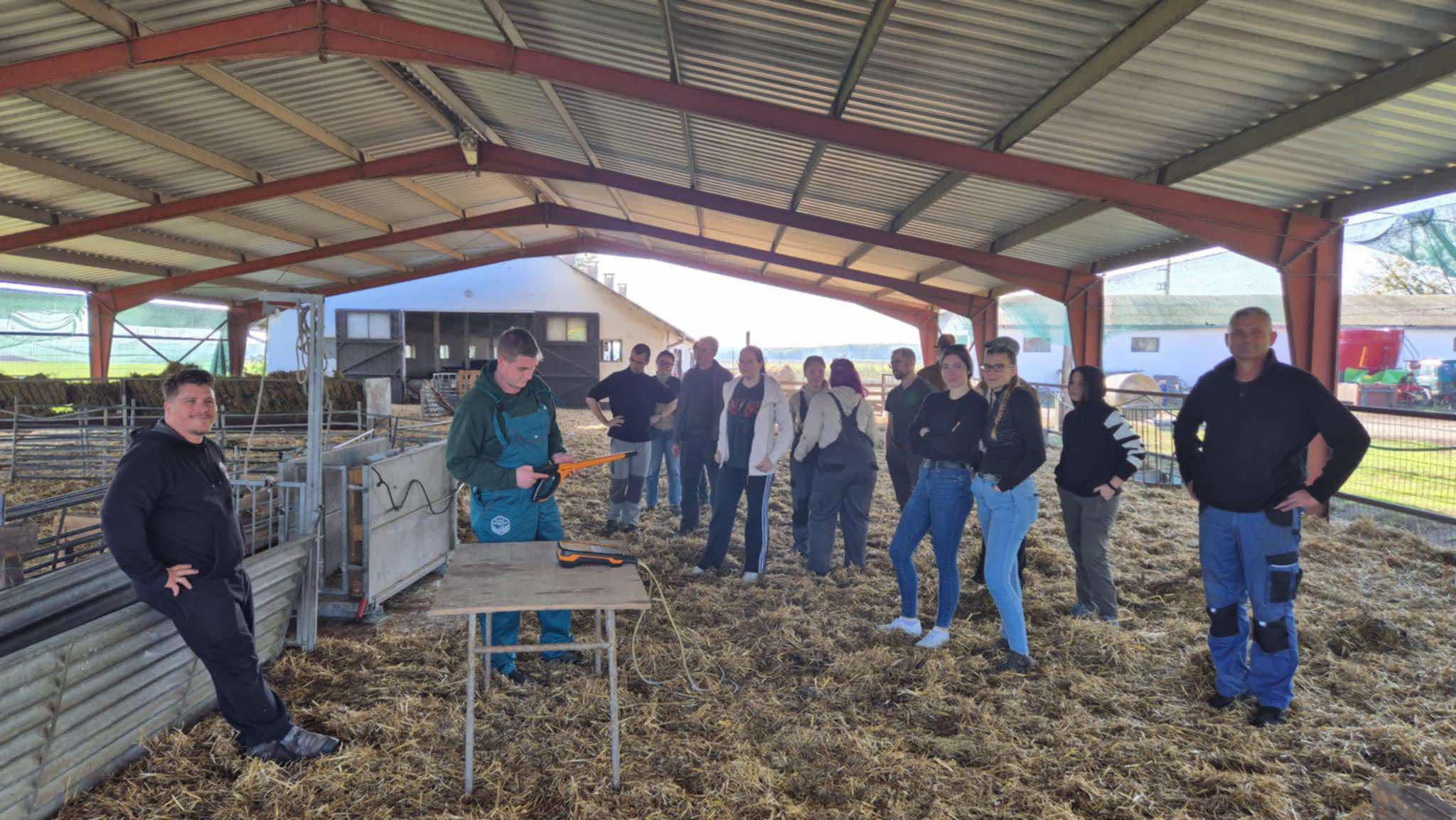 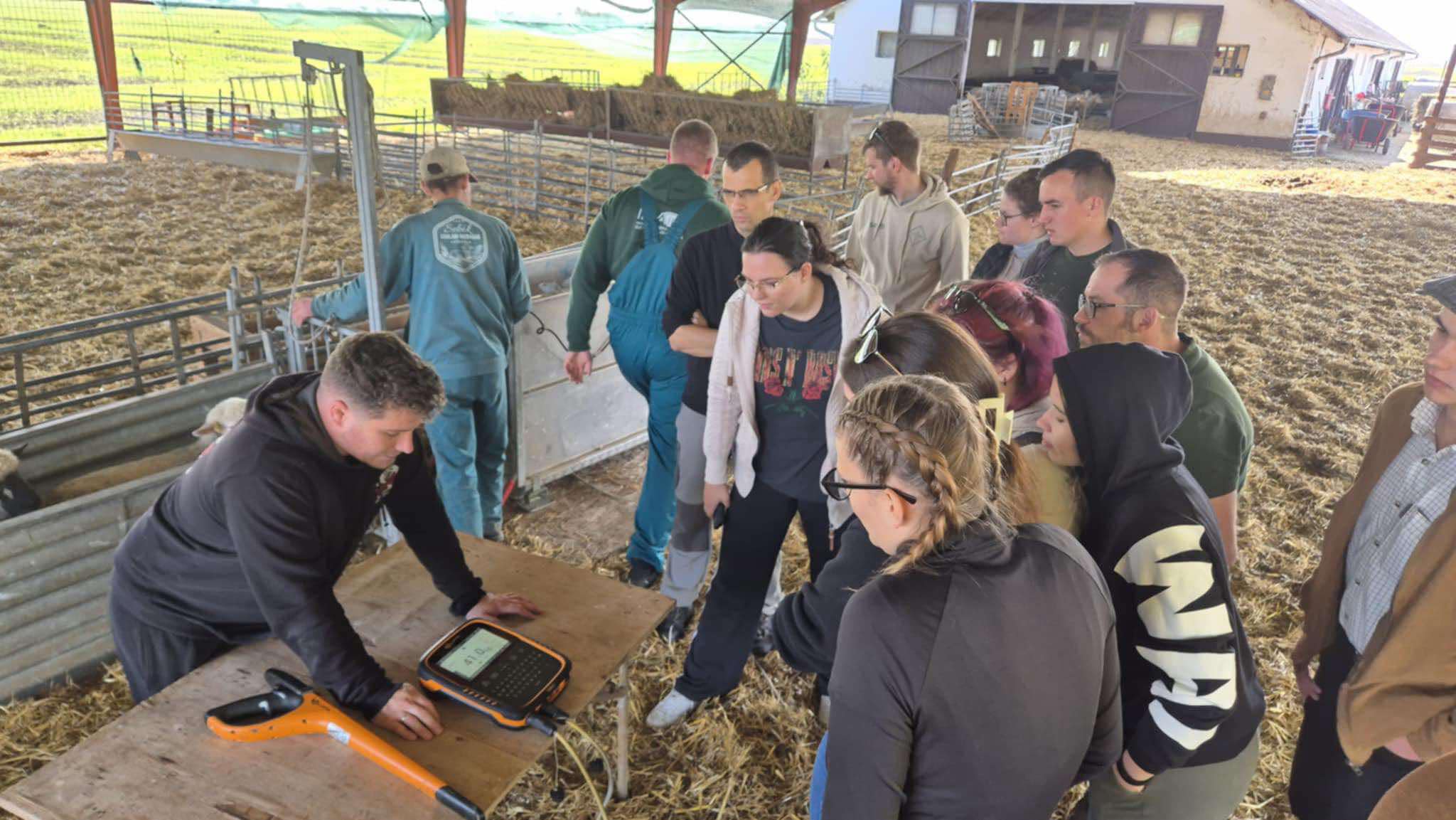 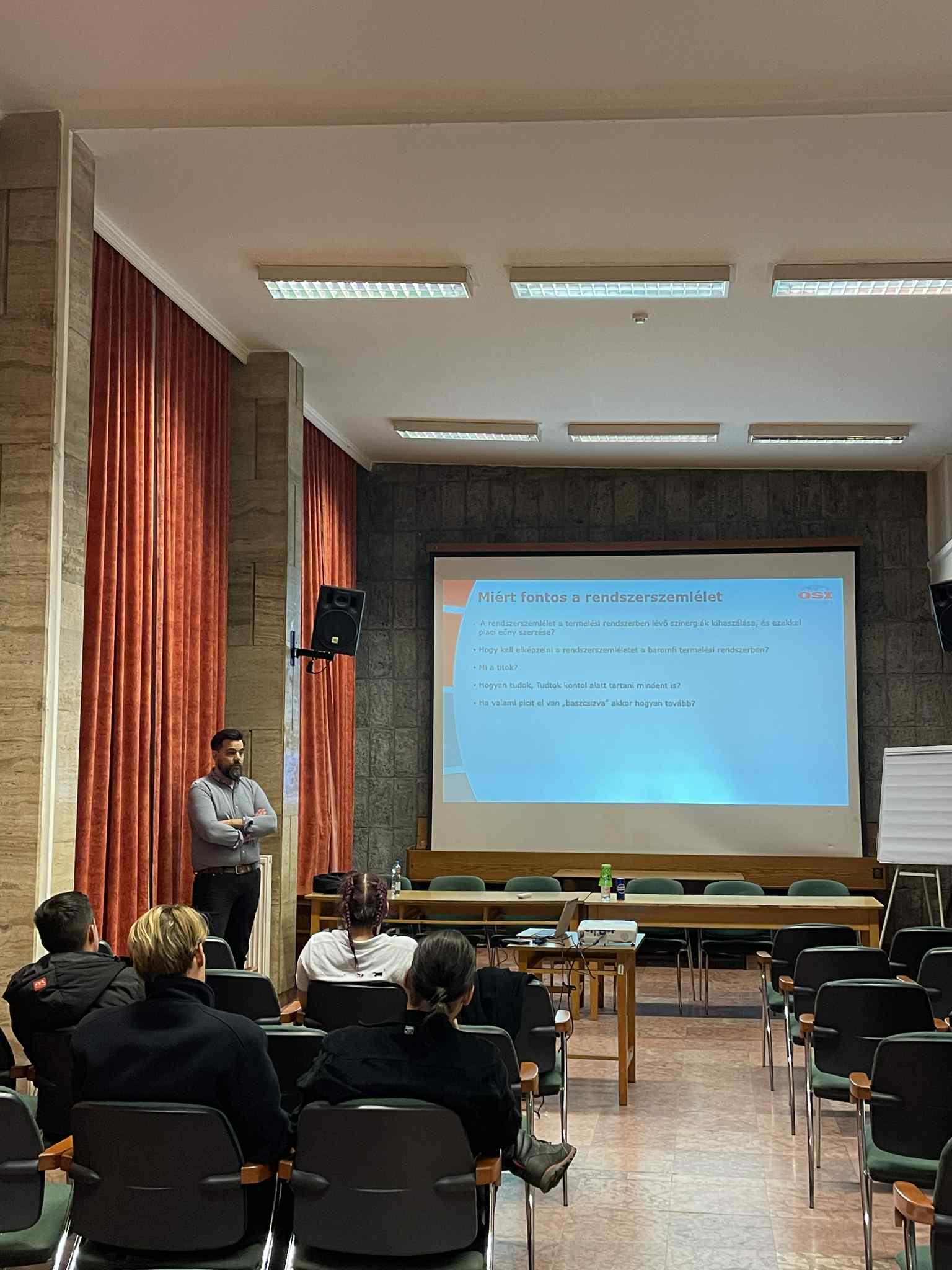 Kolozsi Gergő – OSI, 2024.10.29.
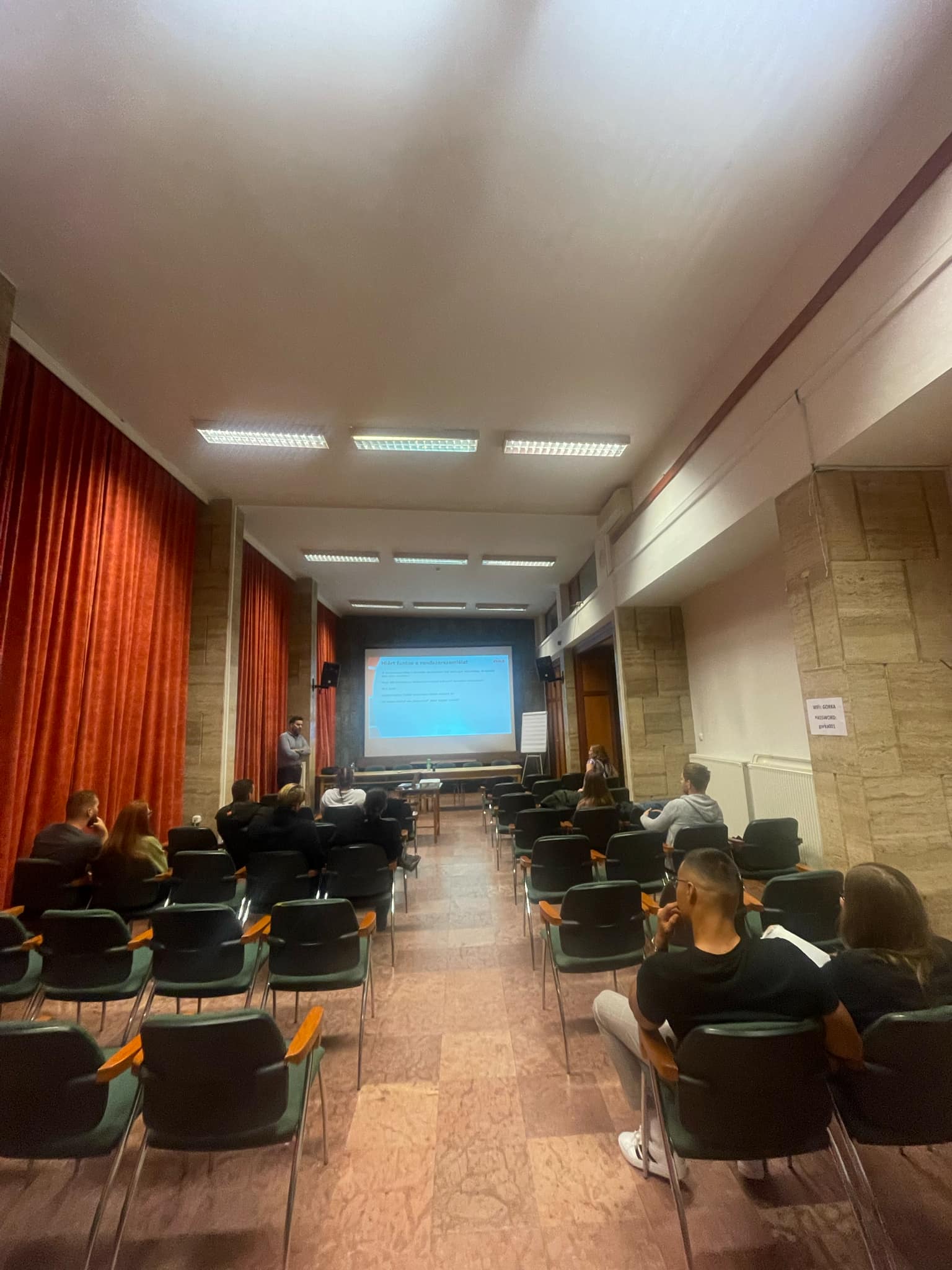 Molnár Farkas Lúcia - Lótartás Állatorvosi Alapjai, 2024.11.18
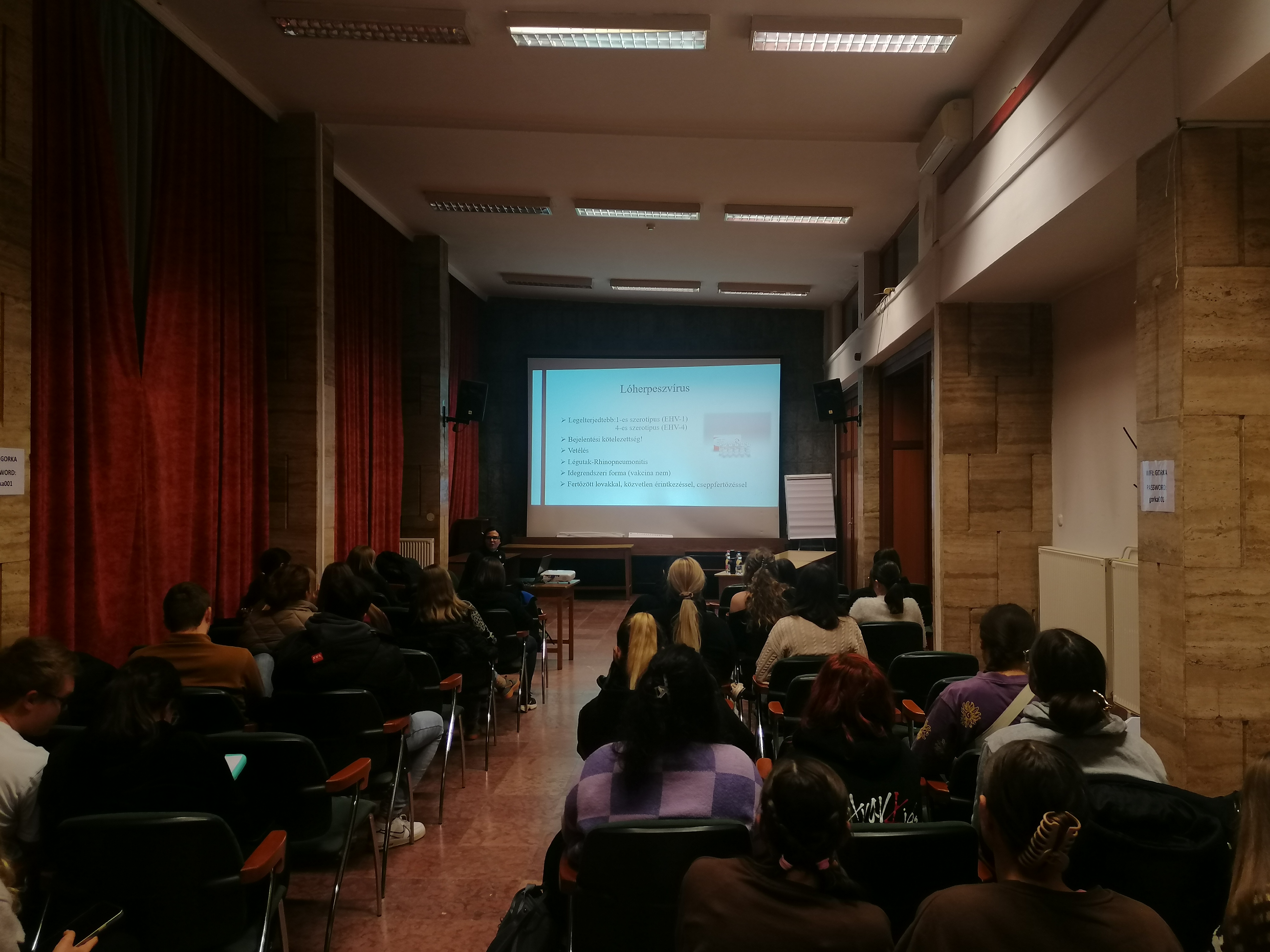 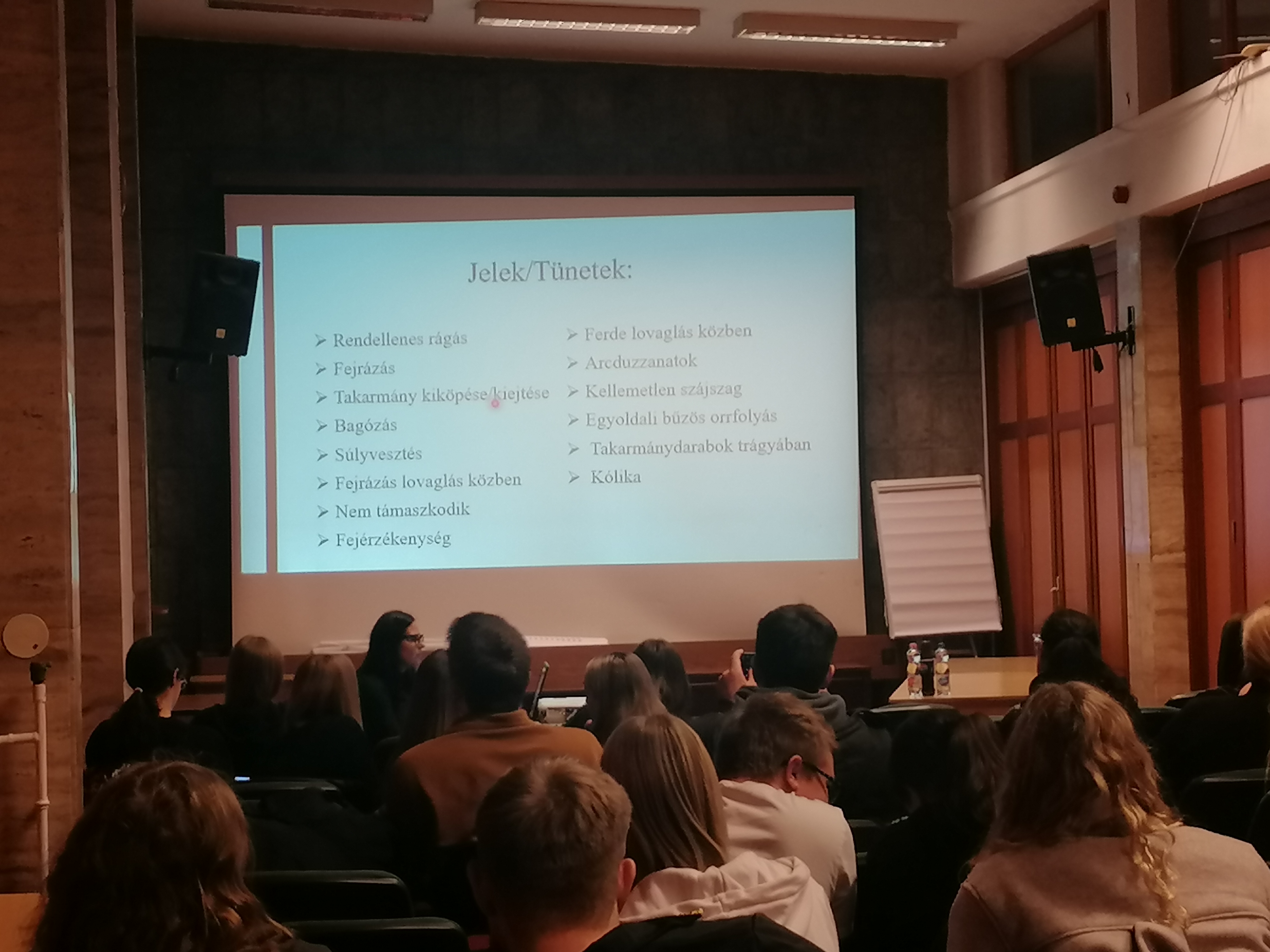 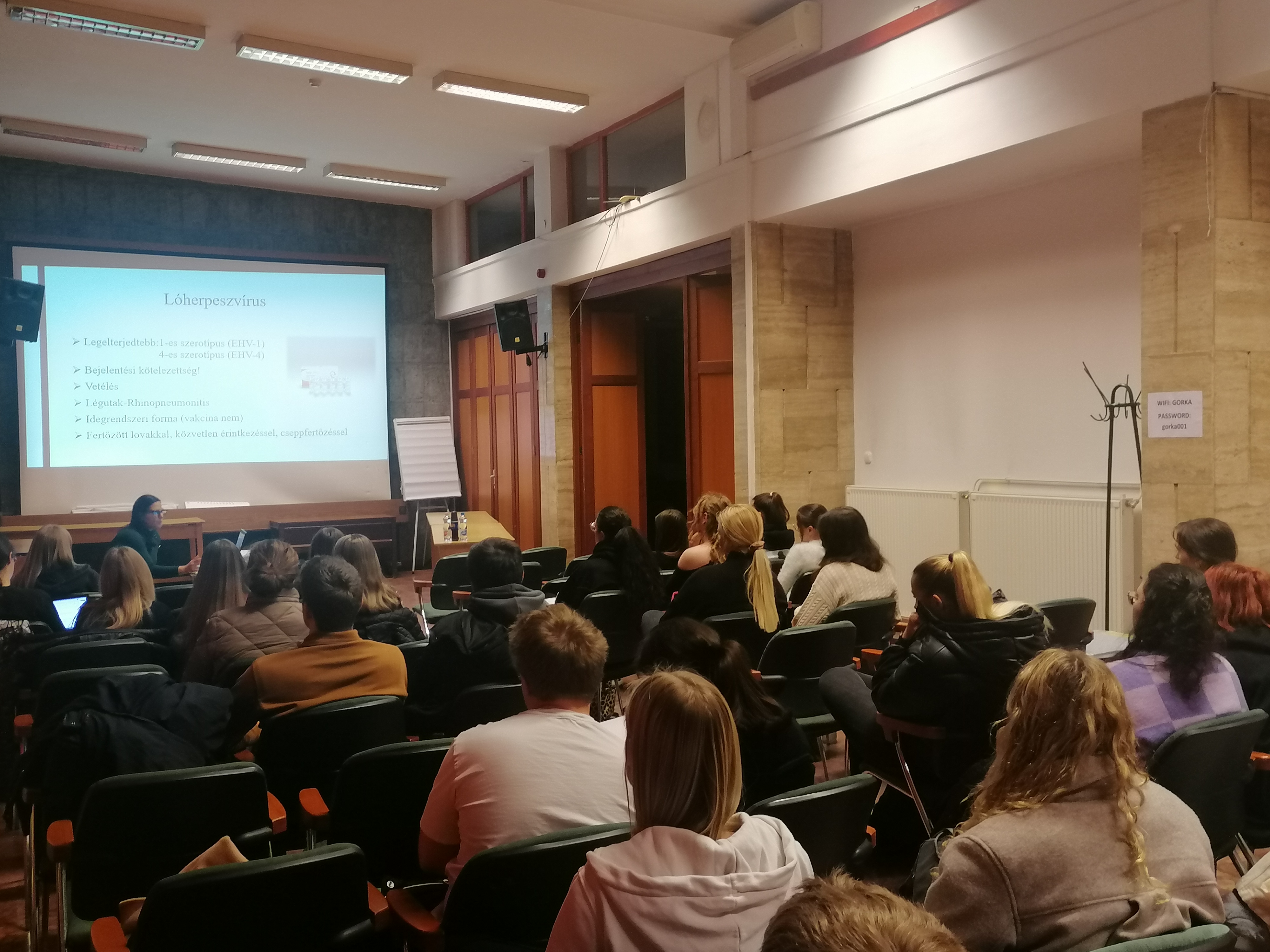 IX. Gödöllői Állattenyésztési Tudományos Napok nemzetközi konferencia, 2024.11. 15.
Alltech Kft. "World without Cows" Moziest – 2024.11.25
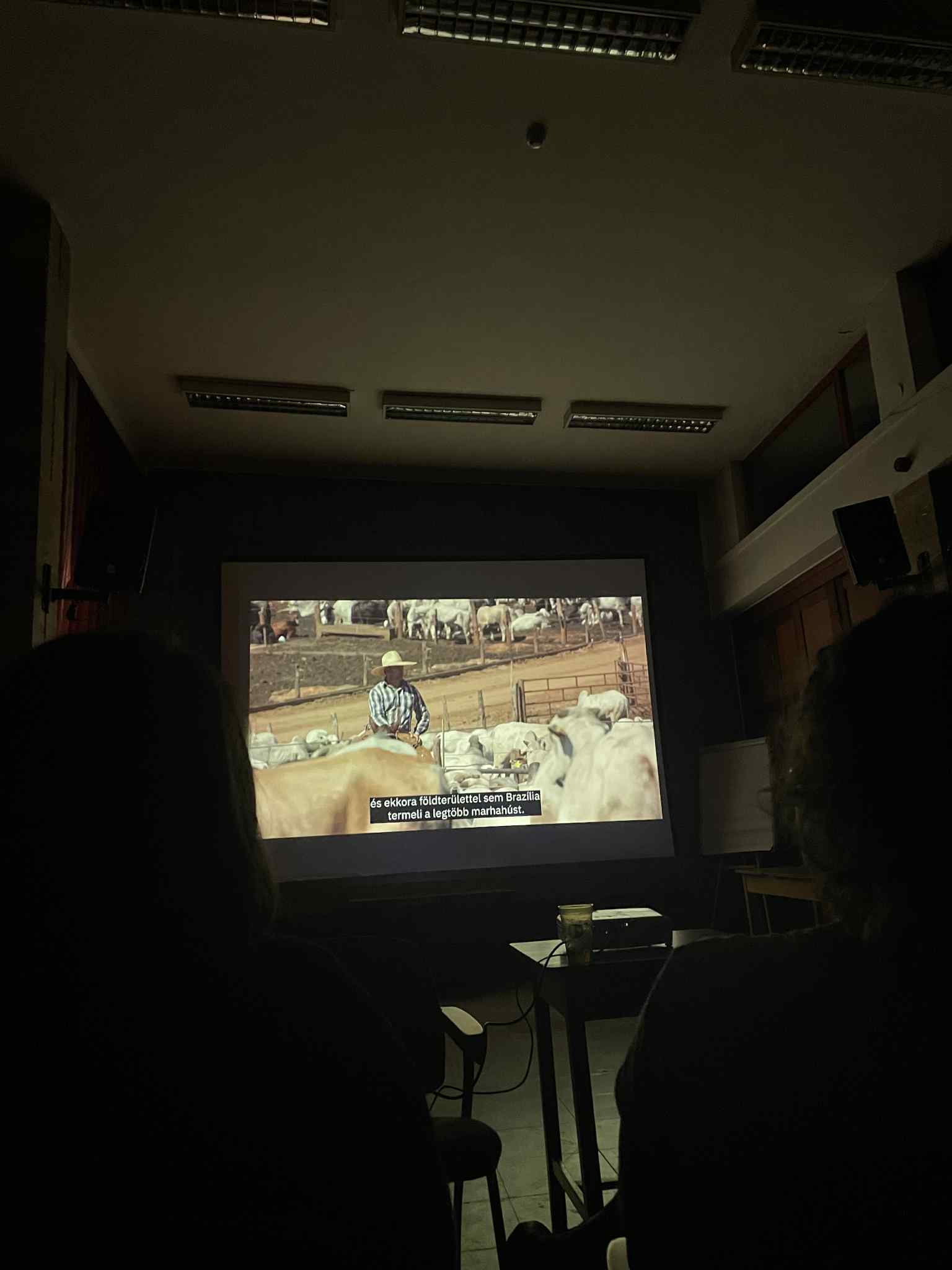 Lajter Szabolcs A házi macskák csodálatos világa – 2025.03.05.
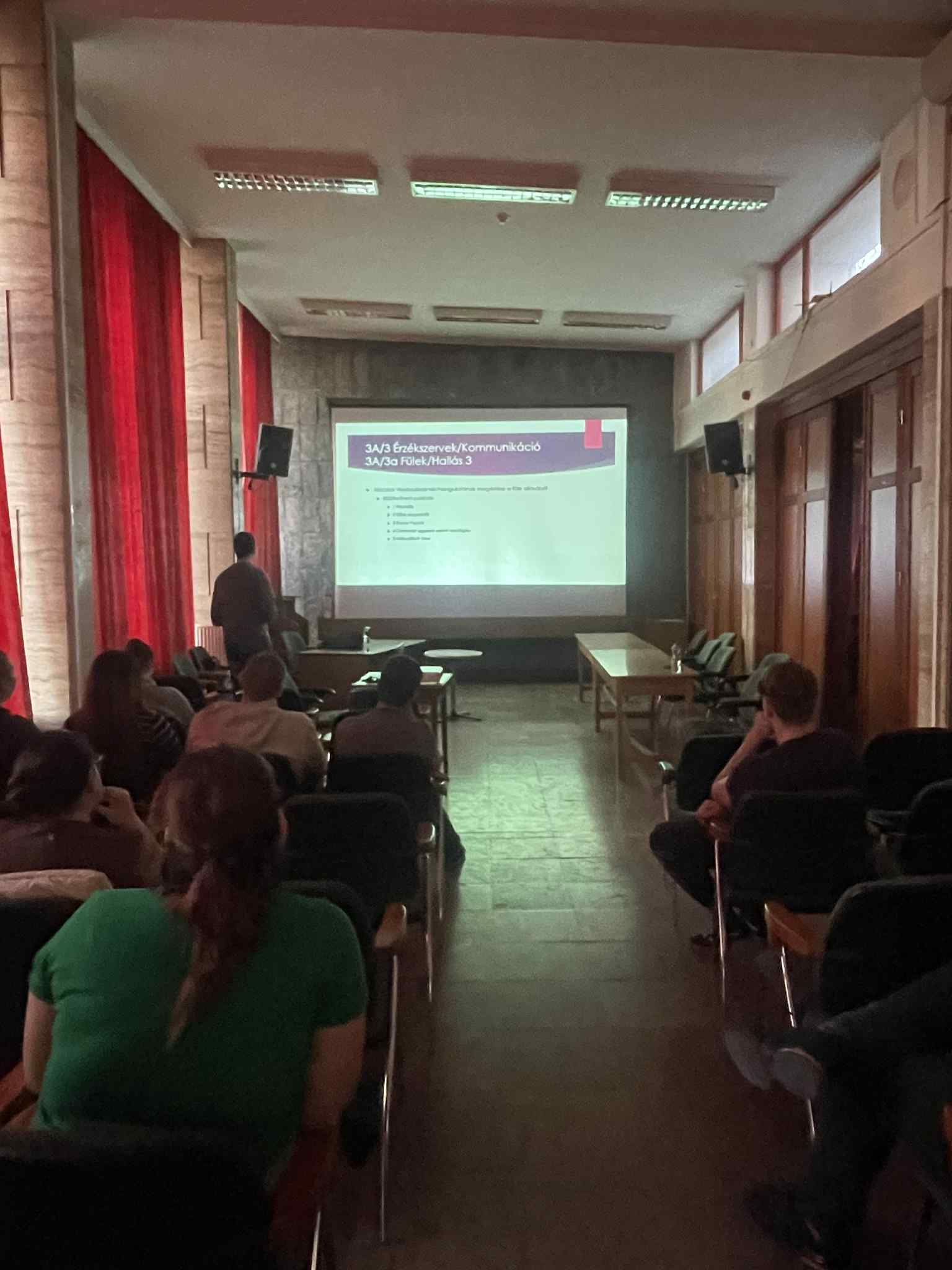 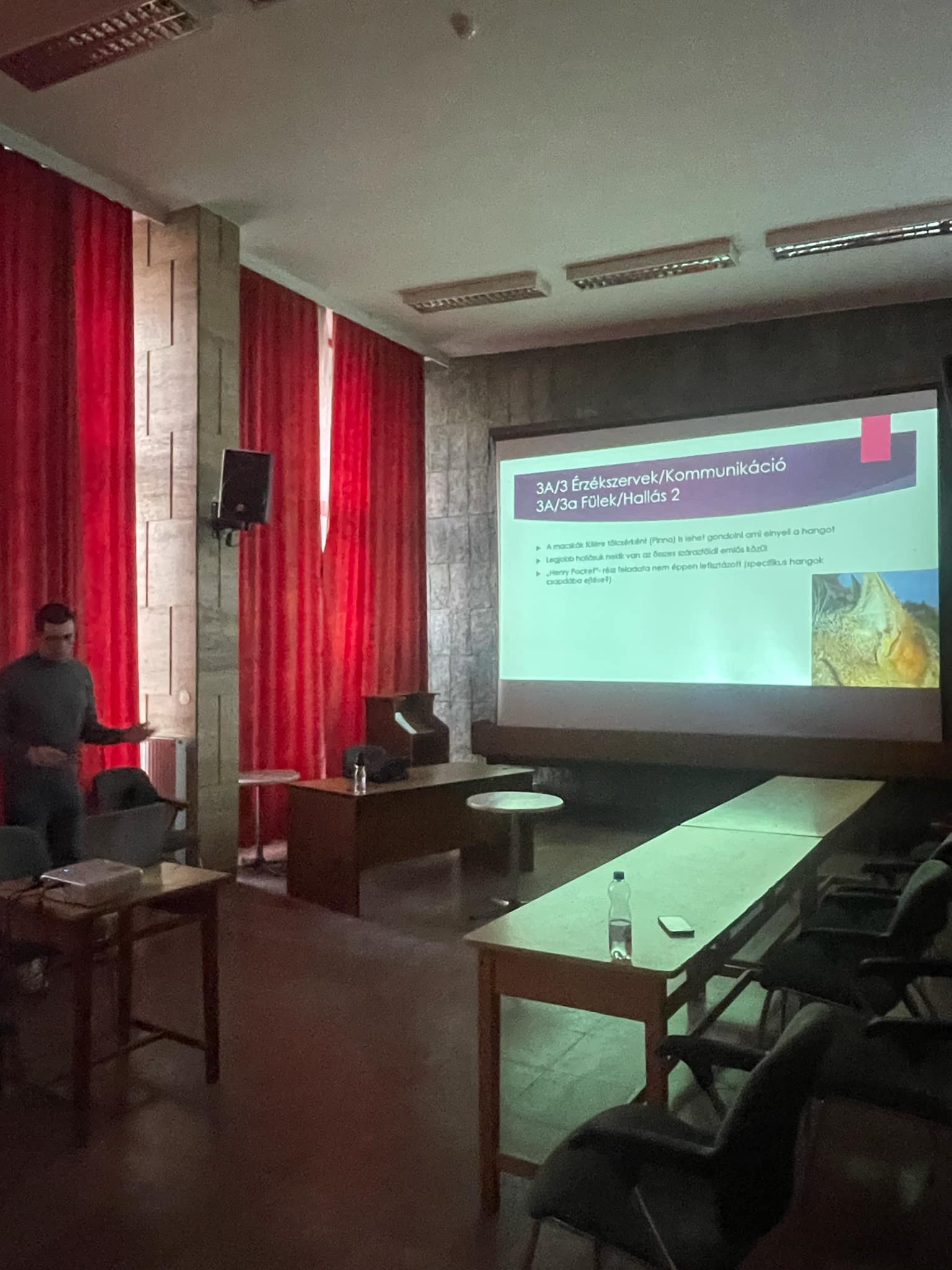 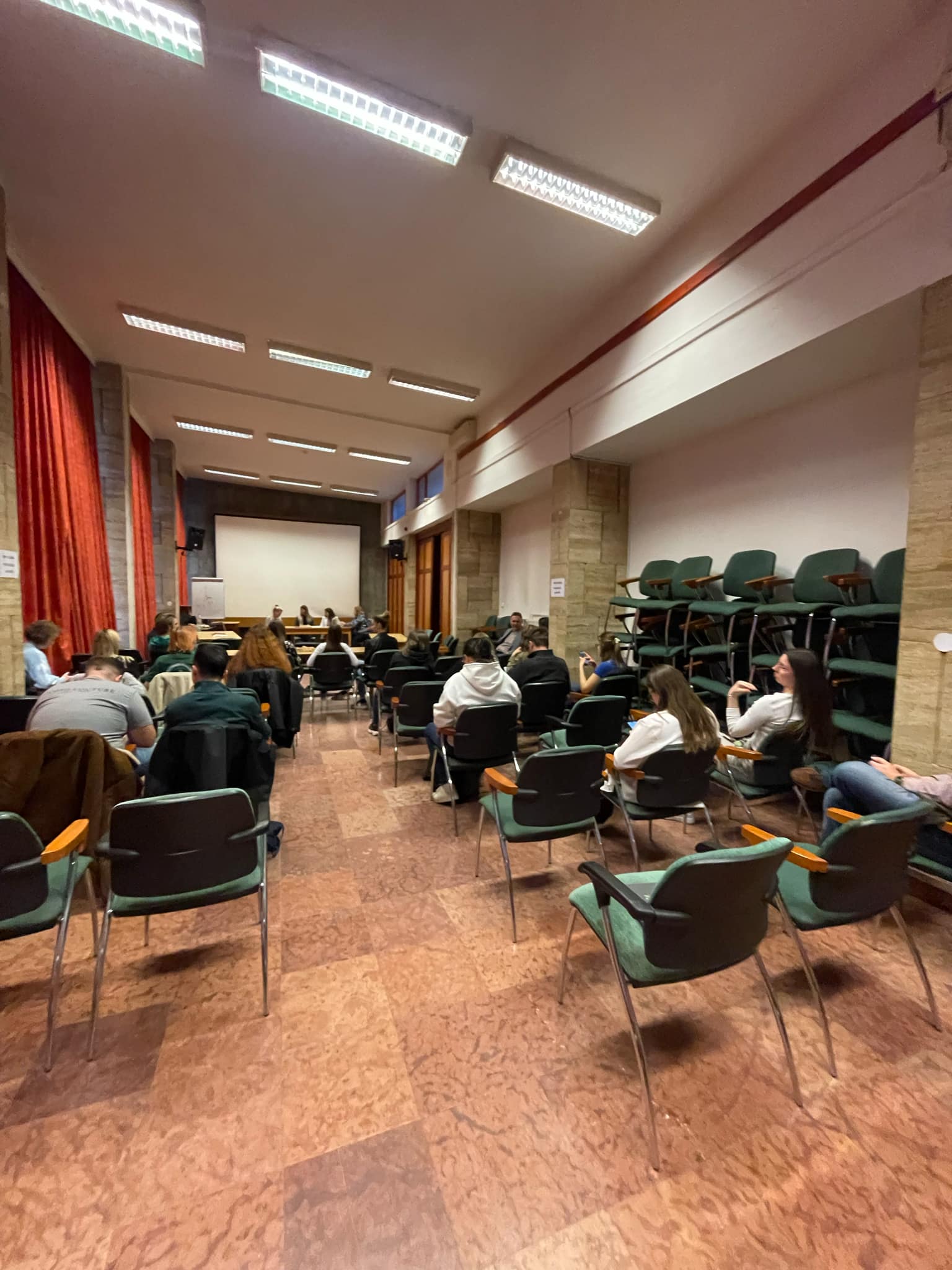 Vitaest – 2025.03.10.
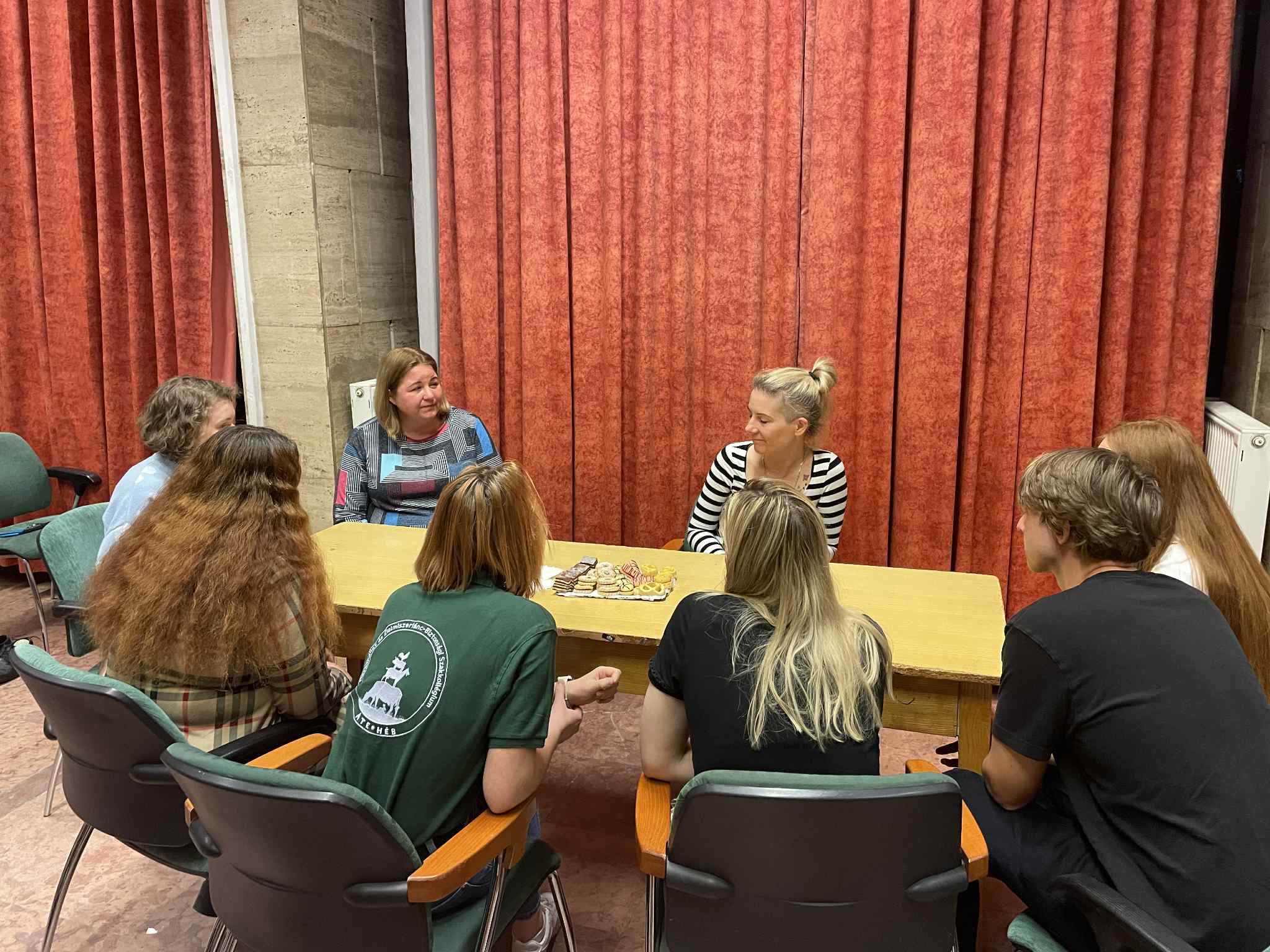 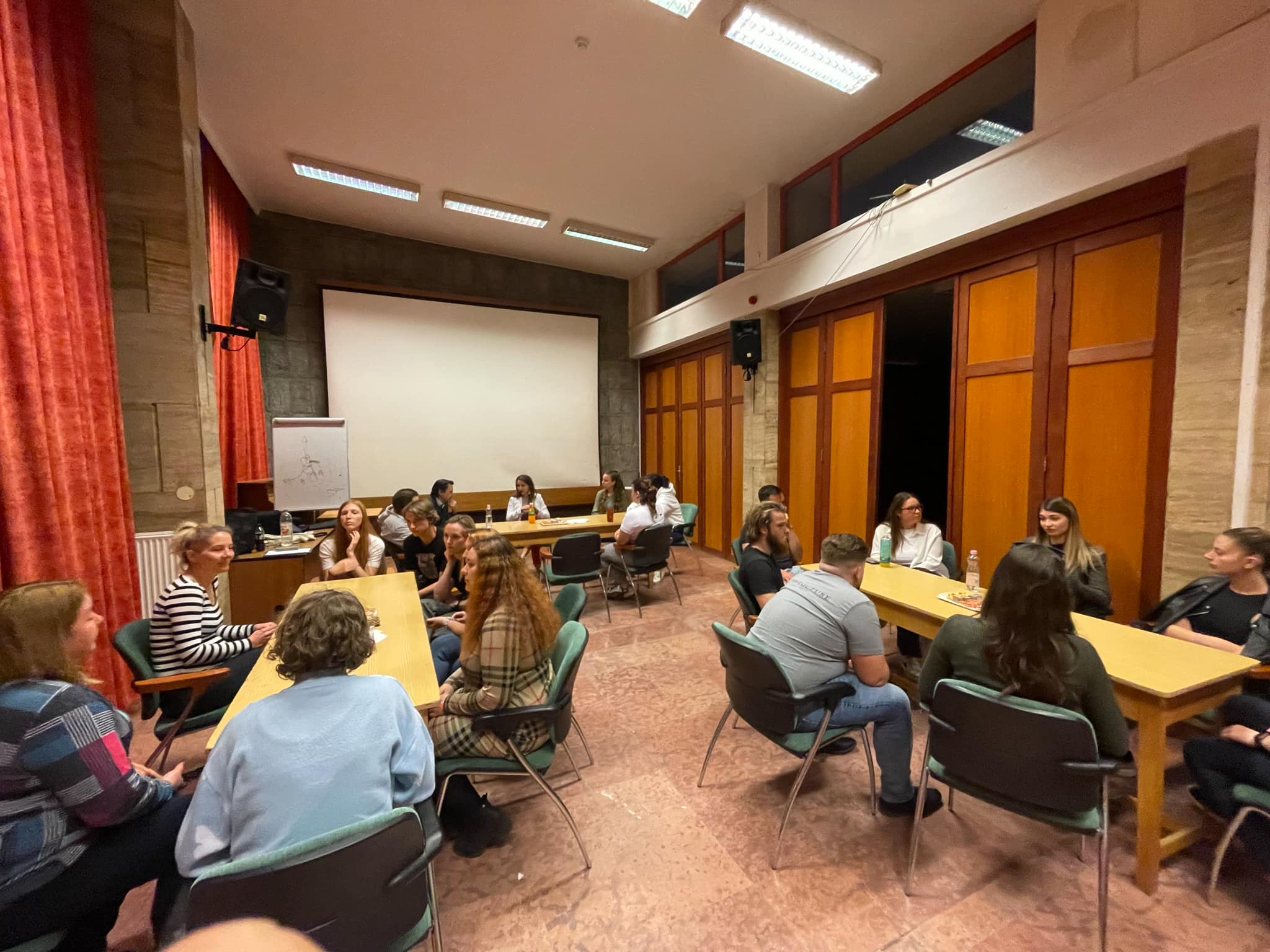 VII. Fácánnevelési szakmai nap és konferencia – 2025.03.14.
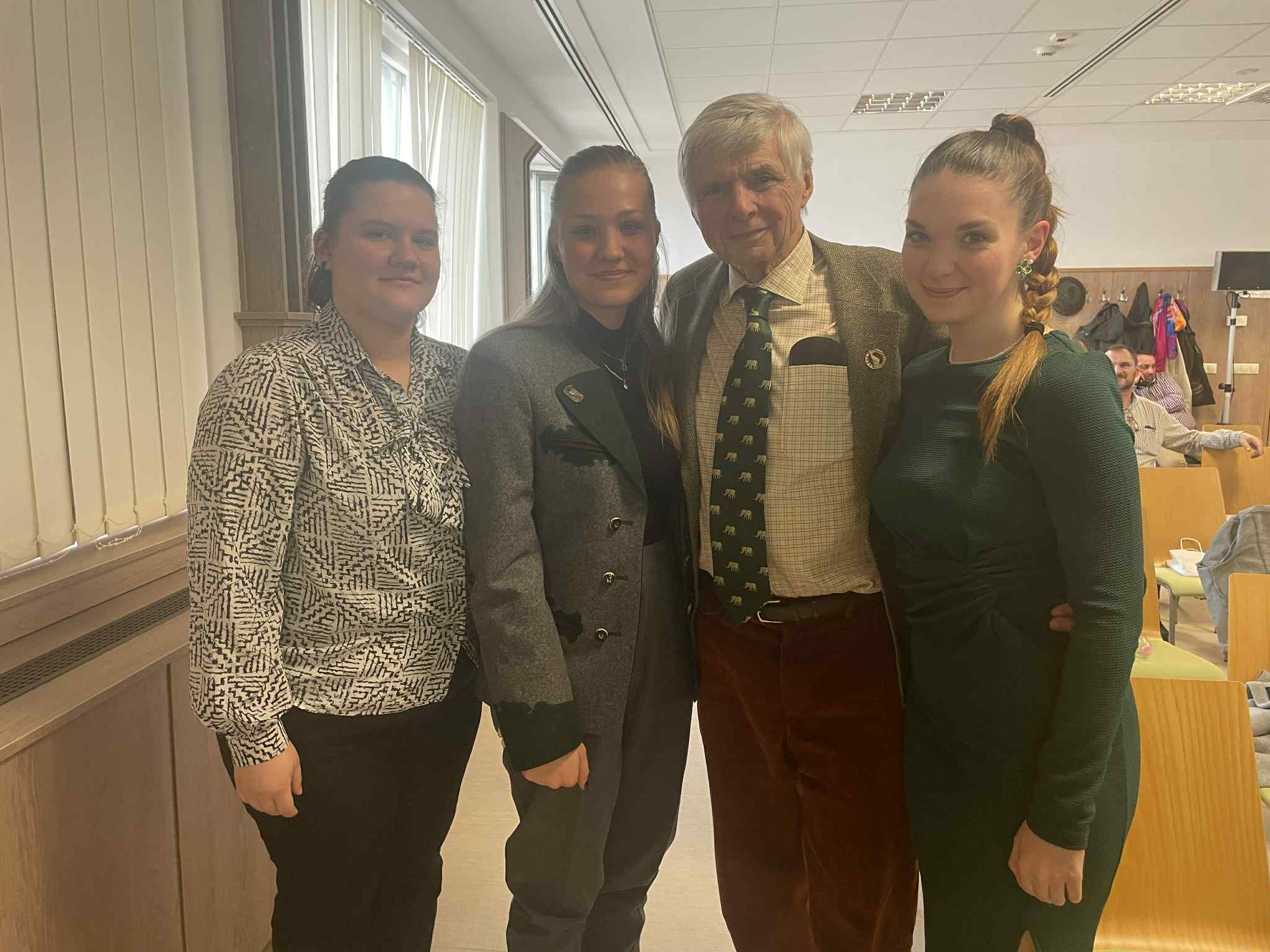 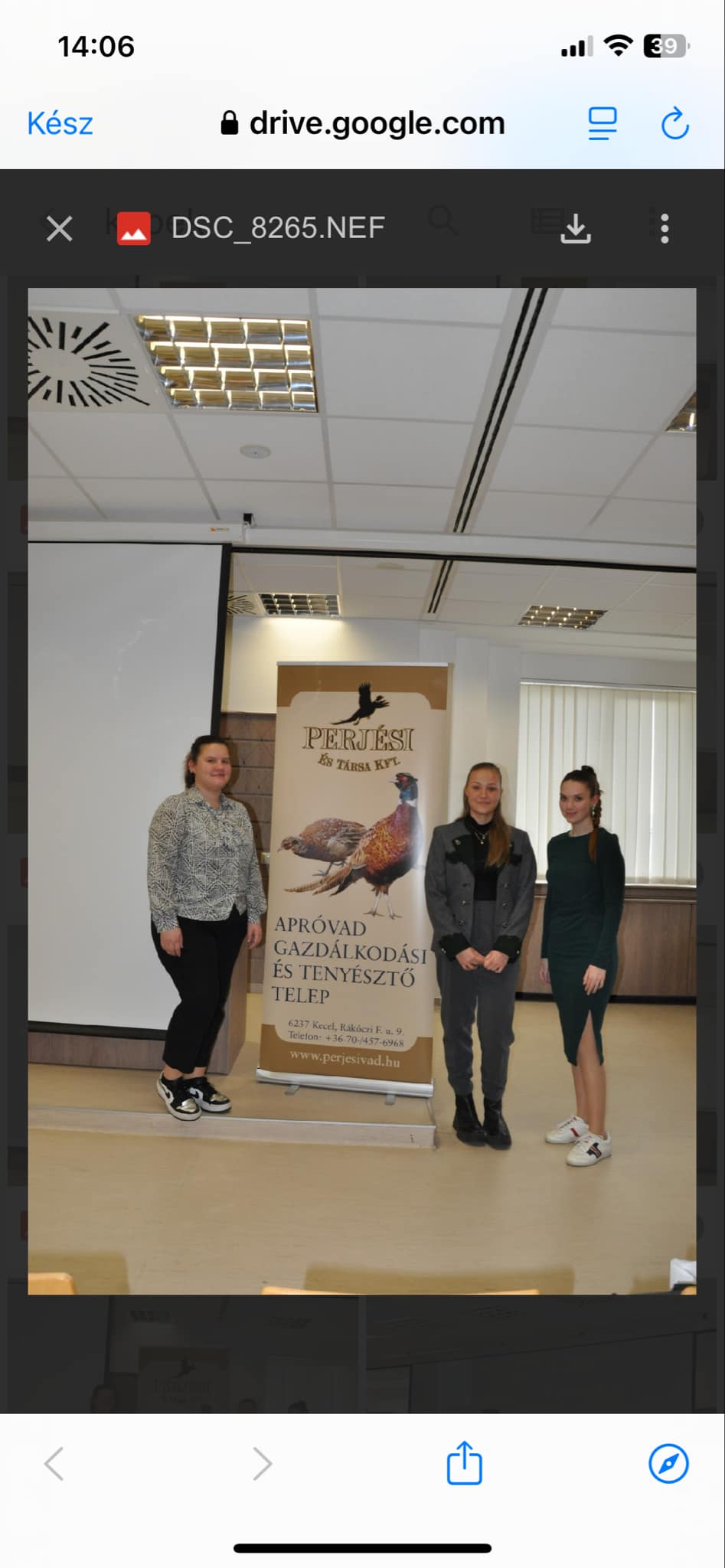 Afrikai élmények az állattenyésztő szemével – Bodnár, Egerszegi, Kern, Halász
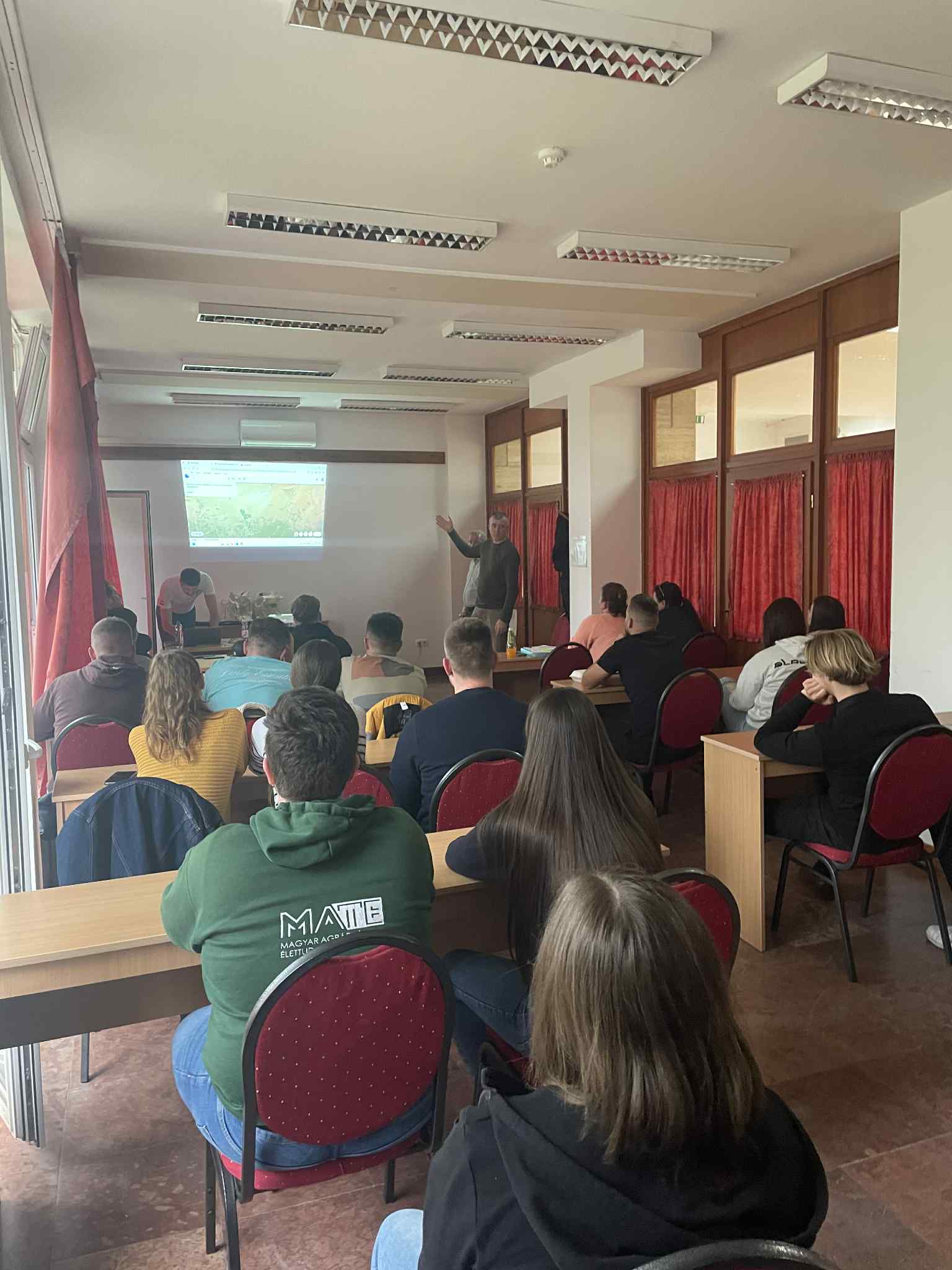 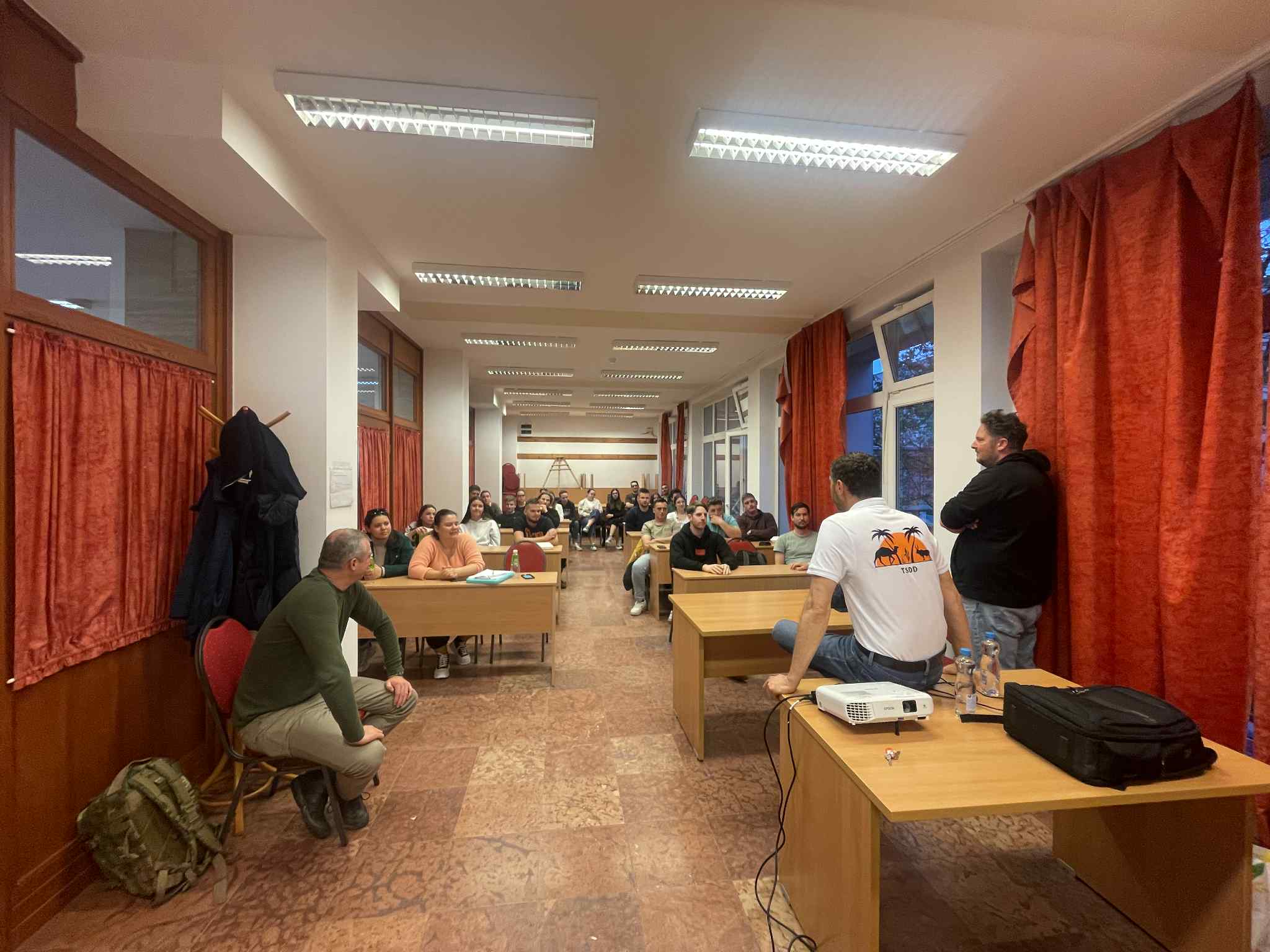 Tanulmányút – 2025.04.04-06.
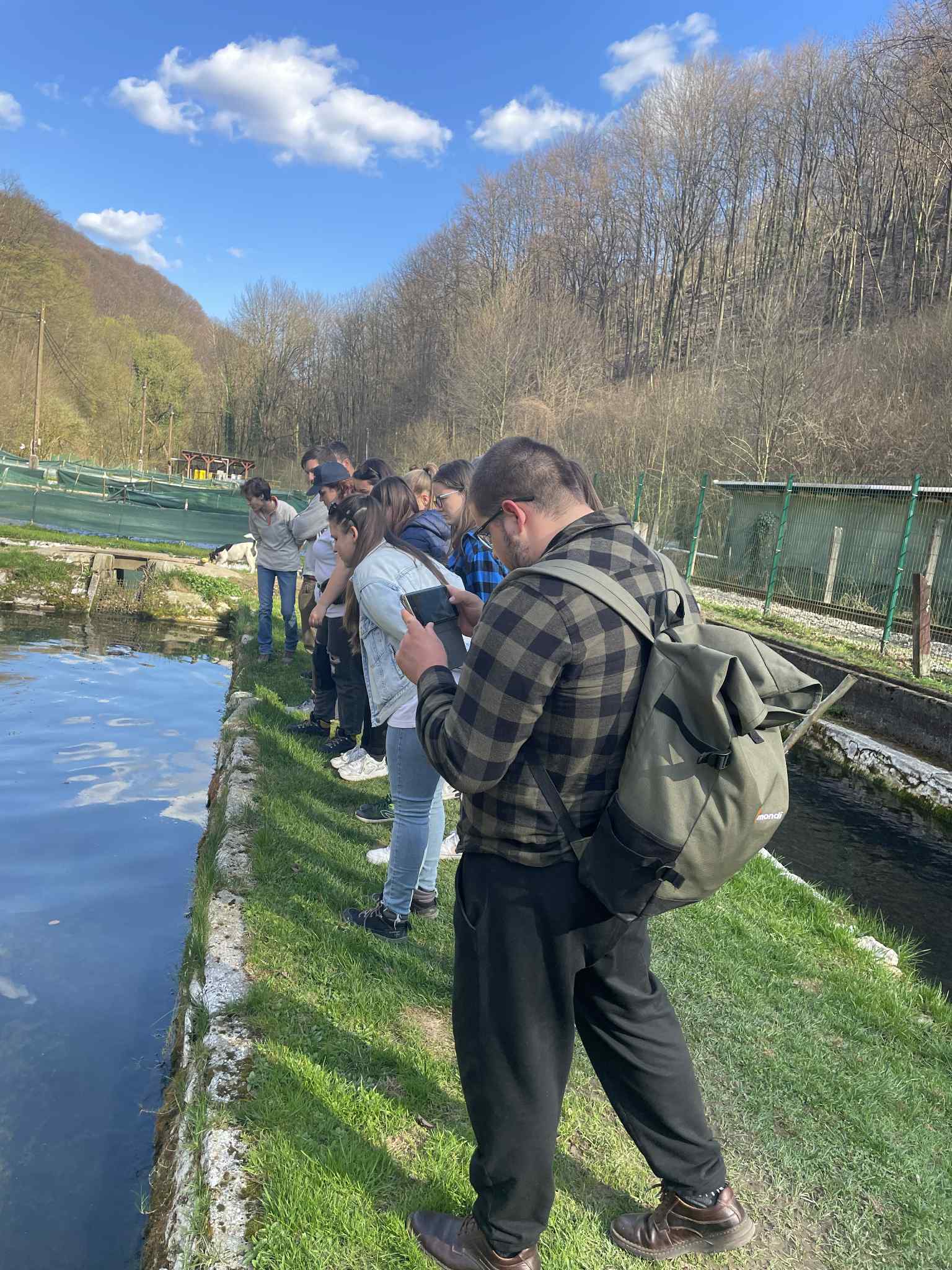 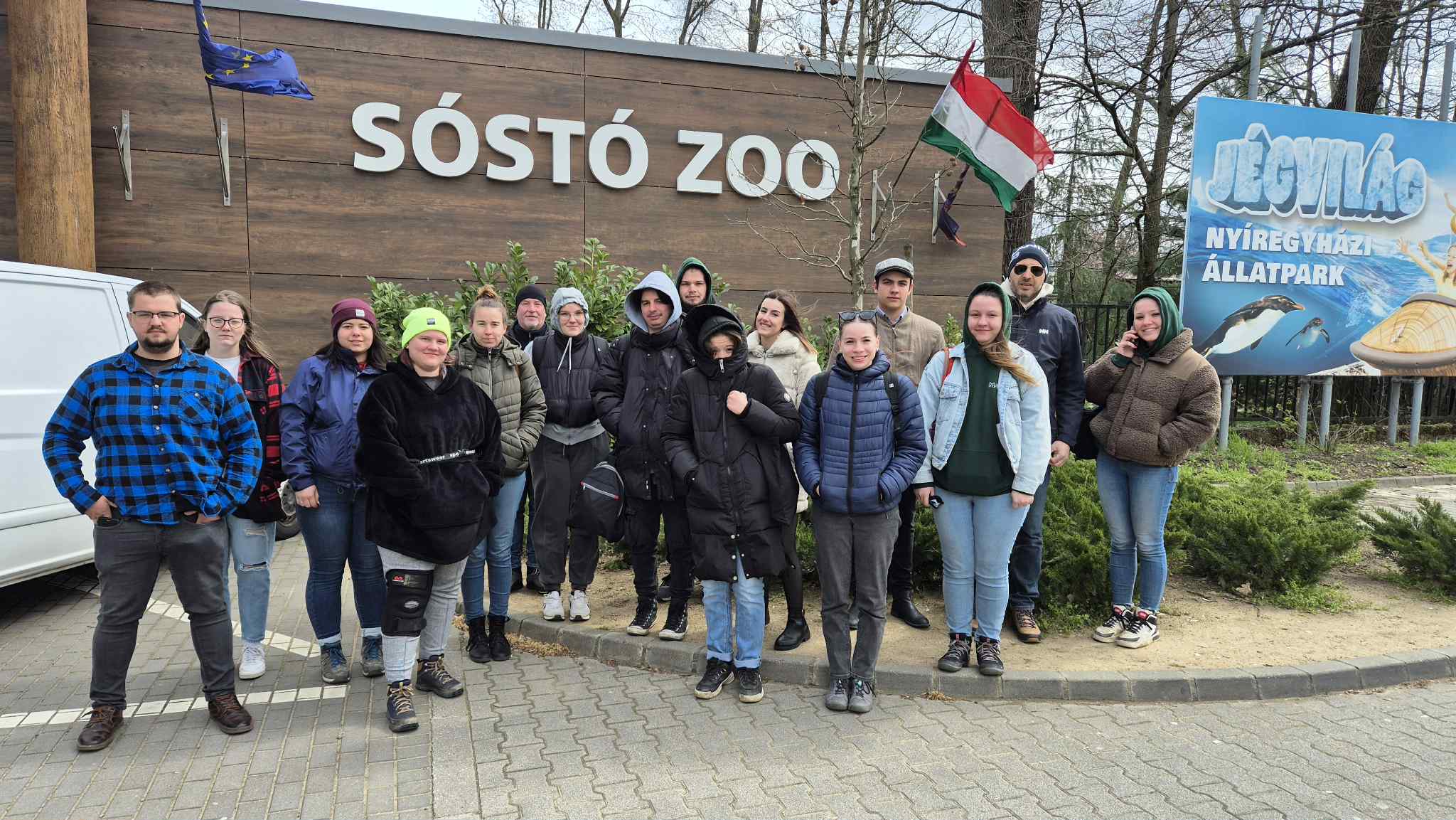 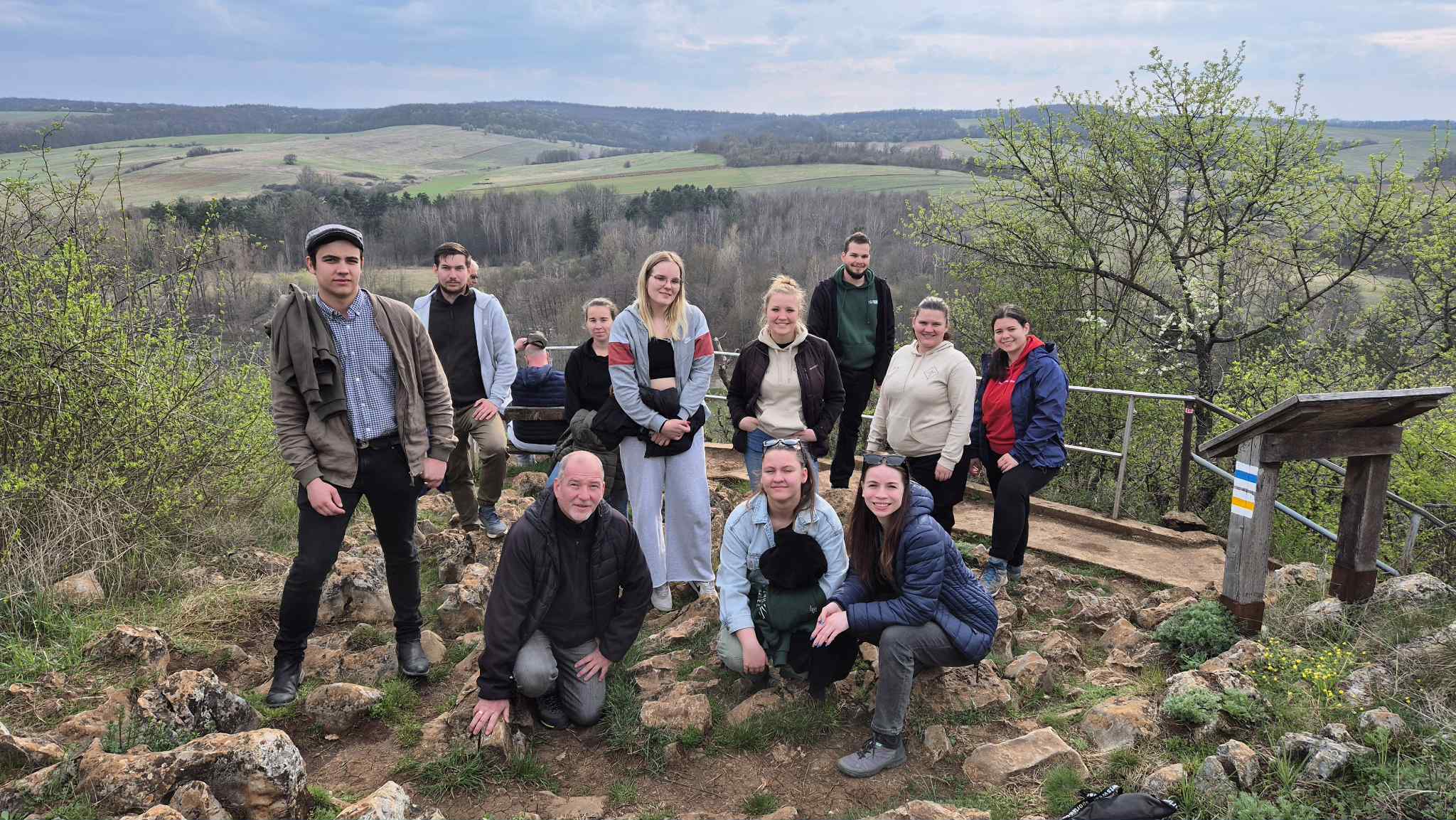 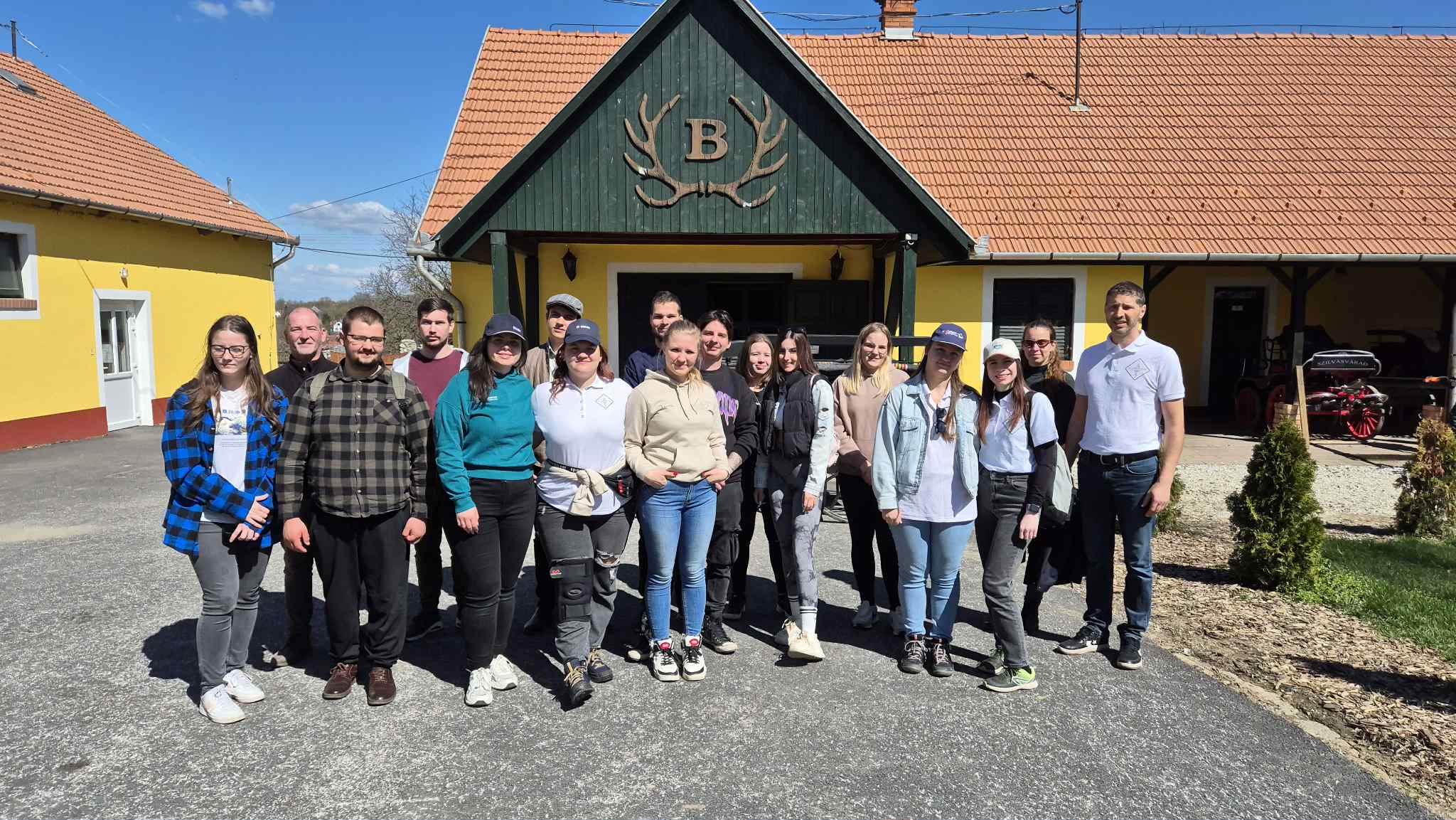 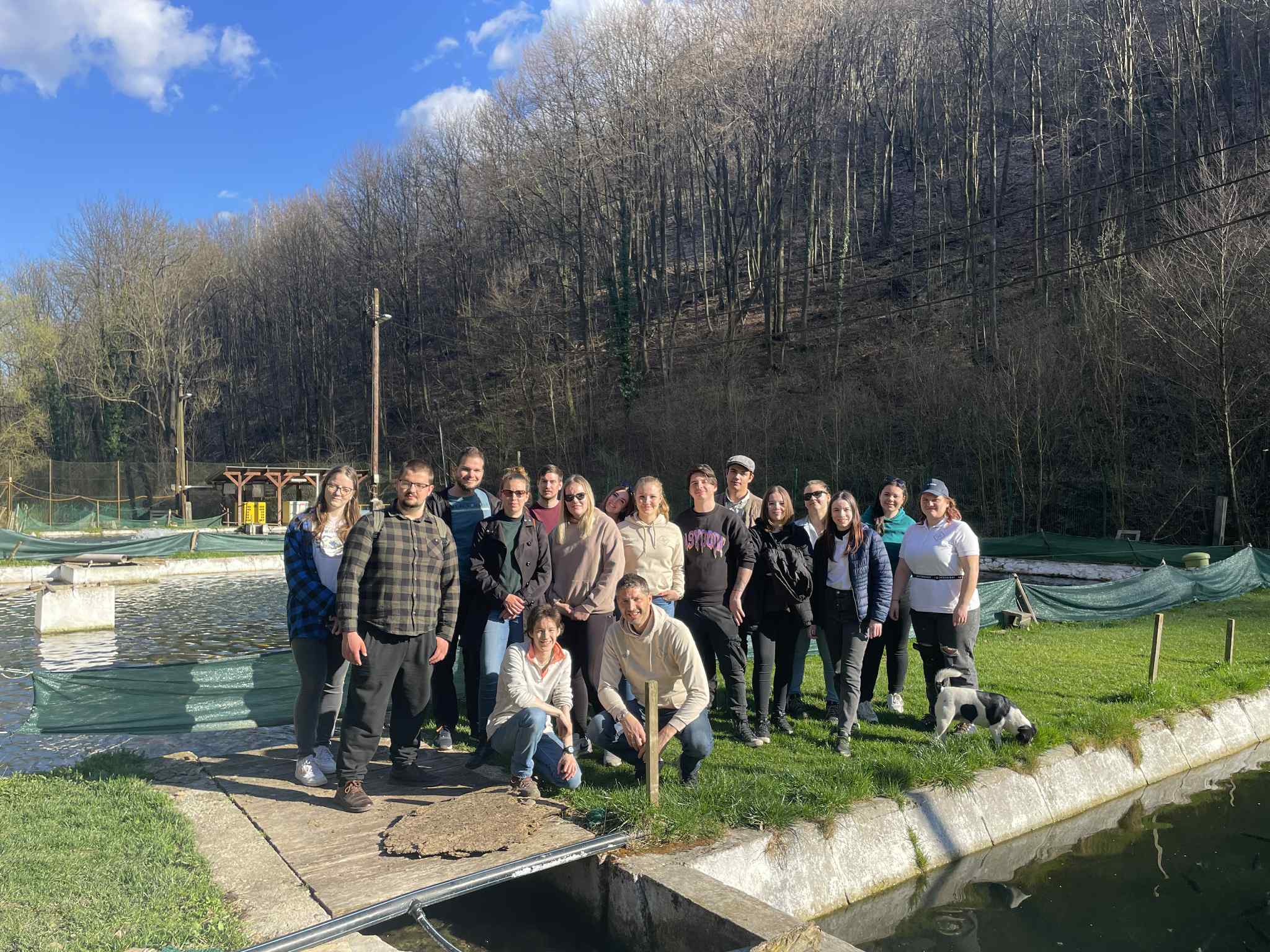 Bográcsozás – 2025.05.12. Szent István Campus
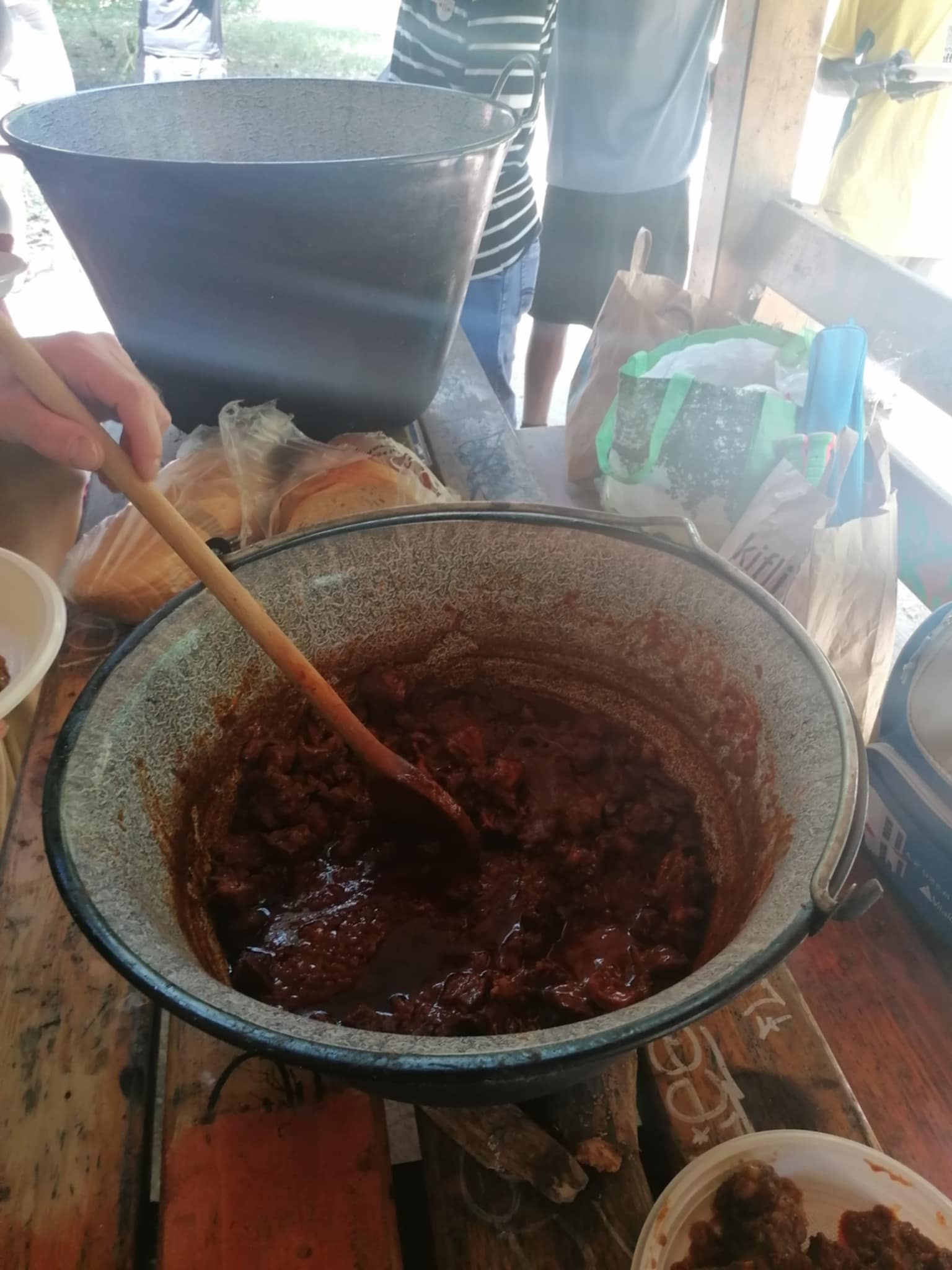 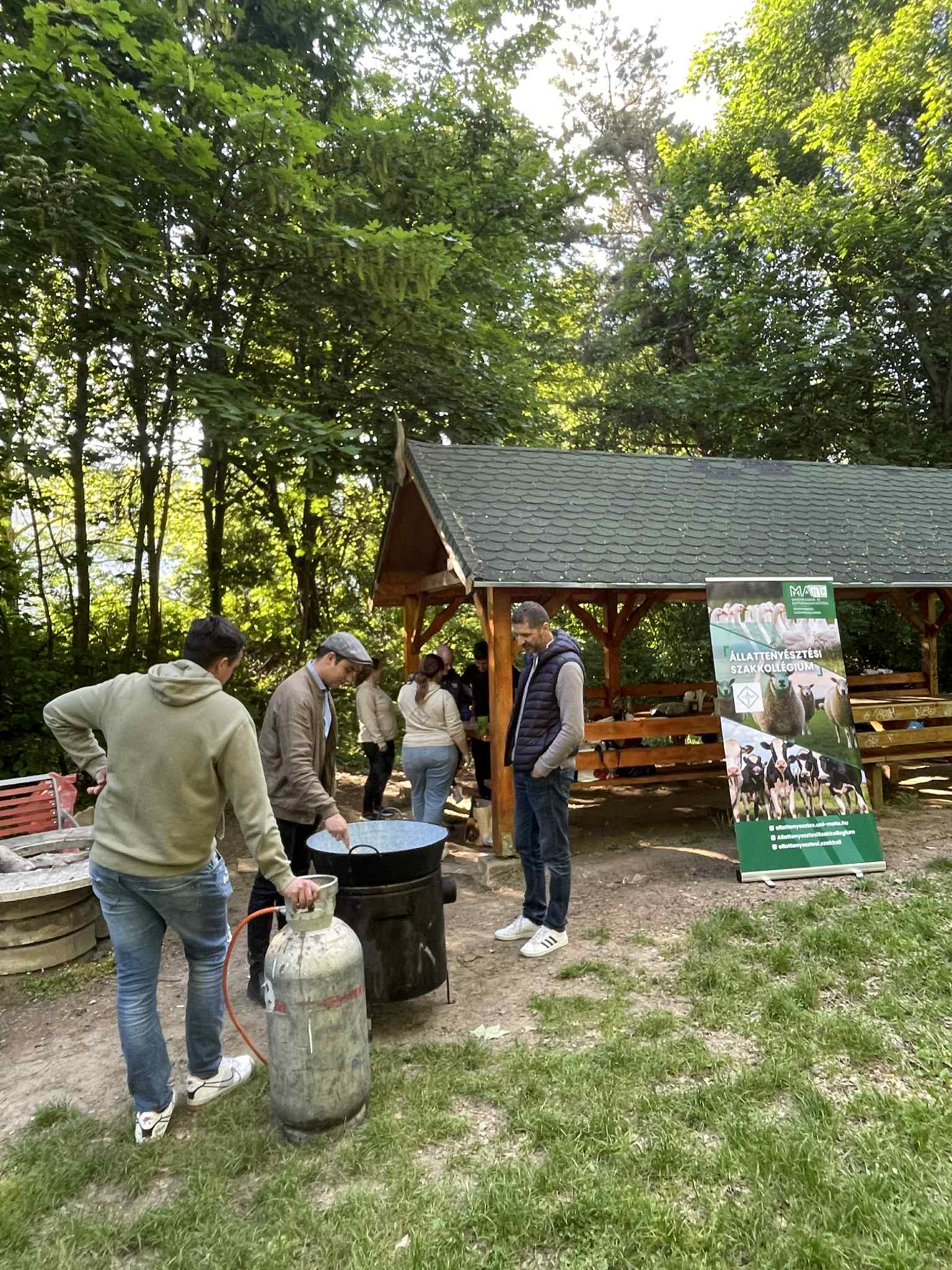 Keltető kirándulás – 2025.05.19.
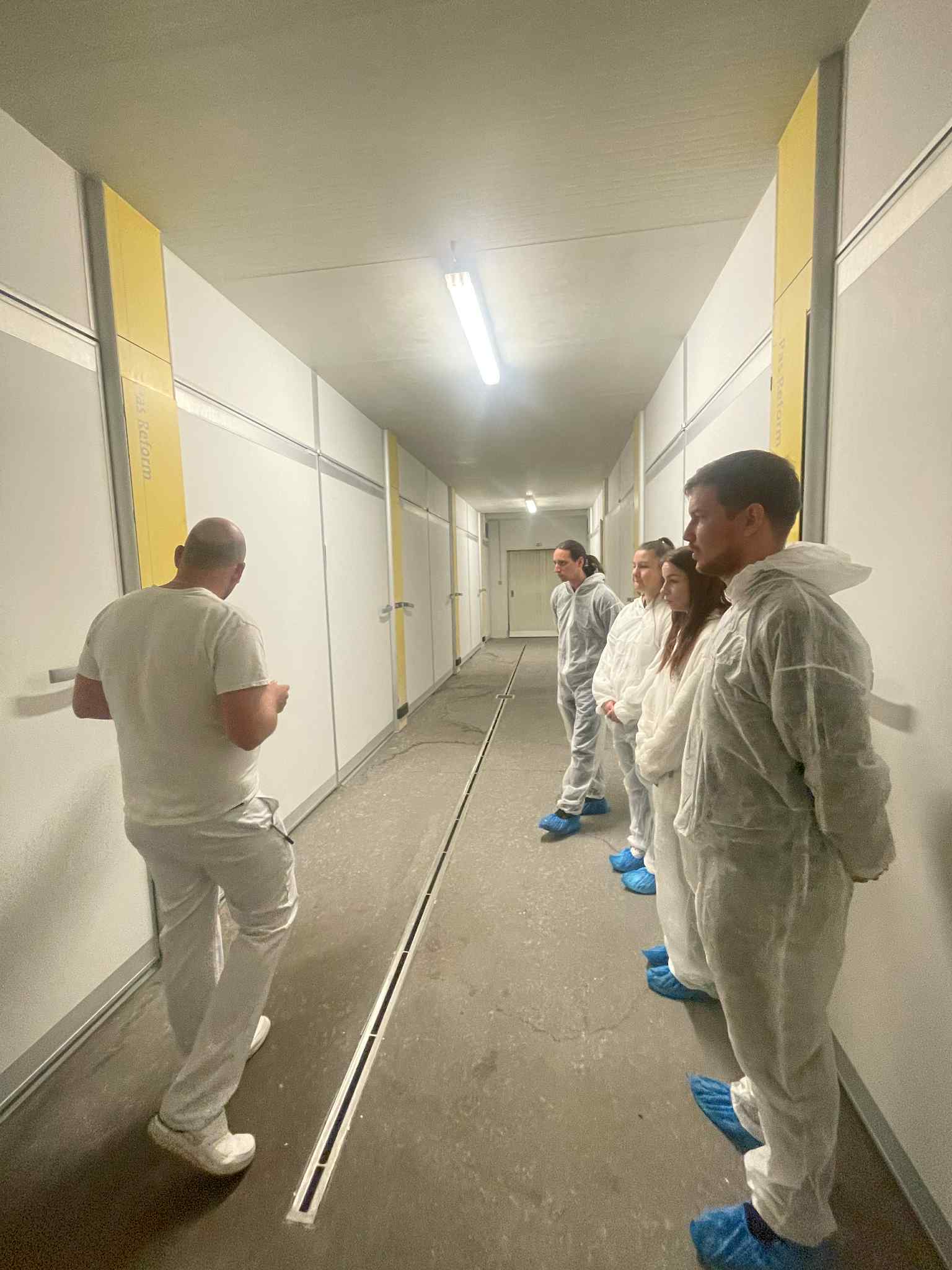 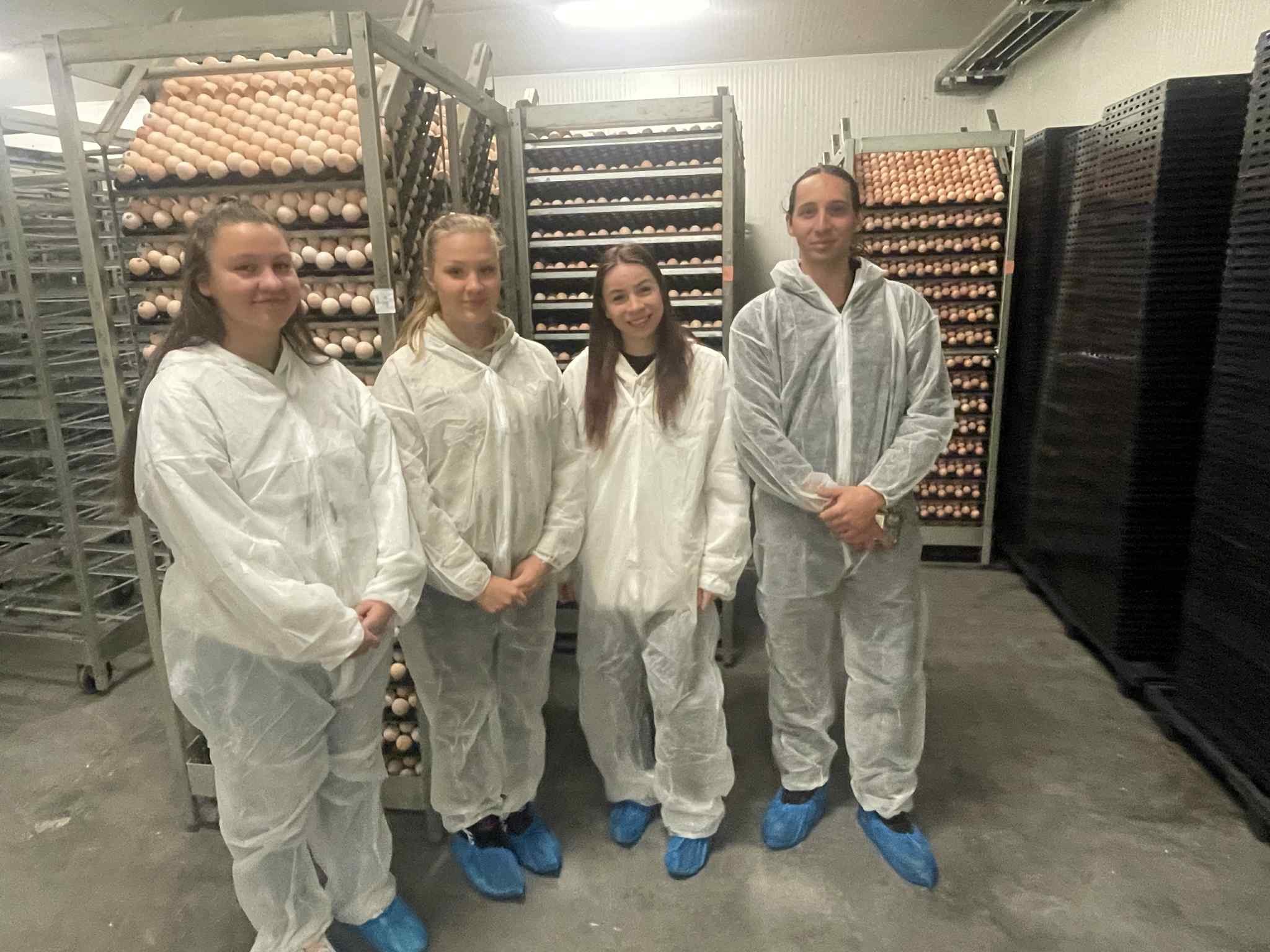 Szent István Campus 2025. június 13. Középiskolások programja
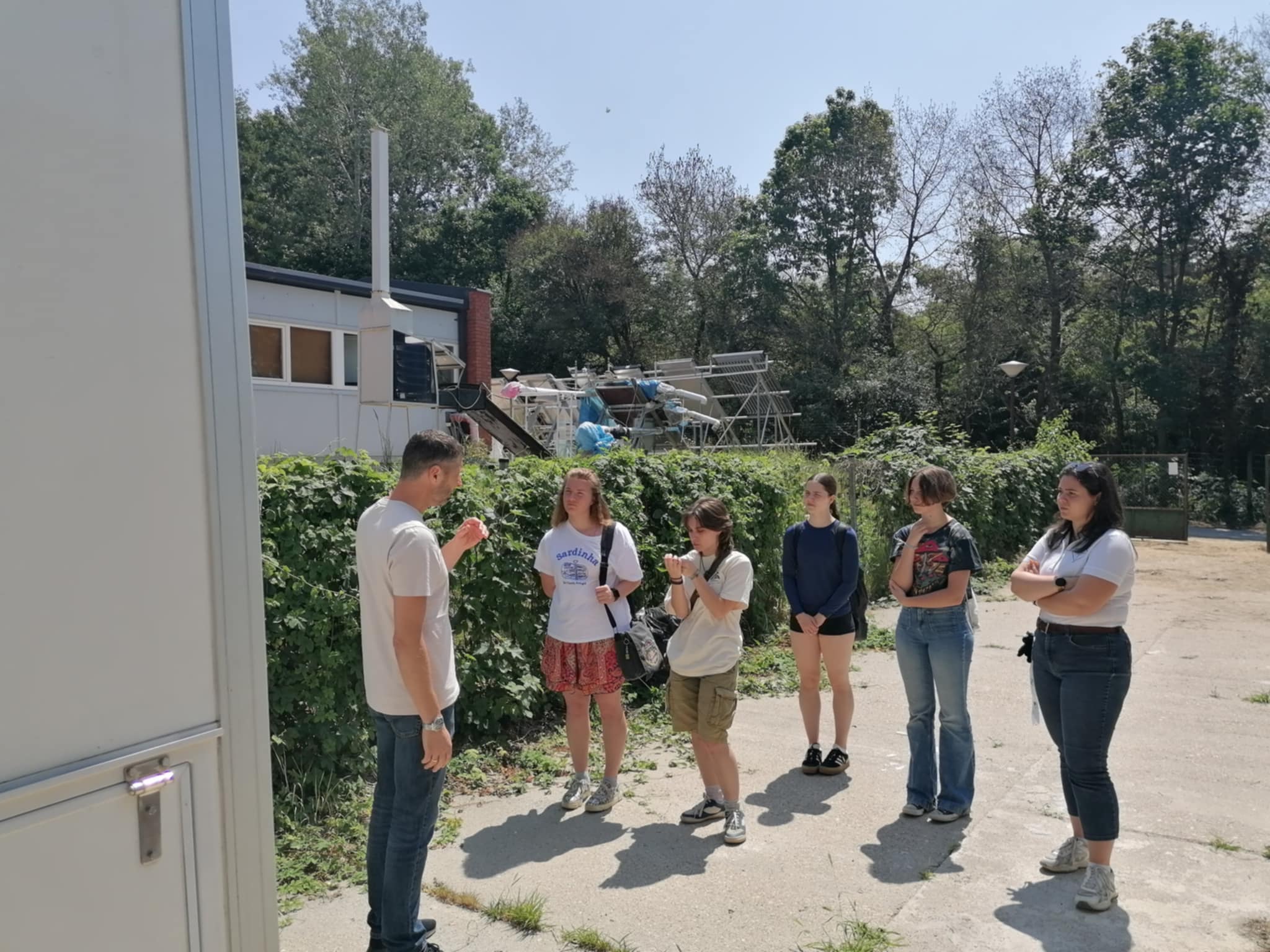 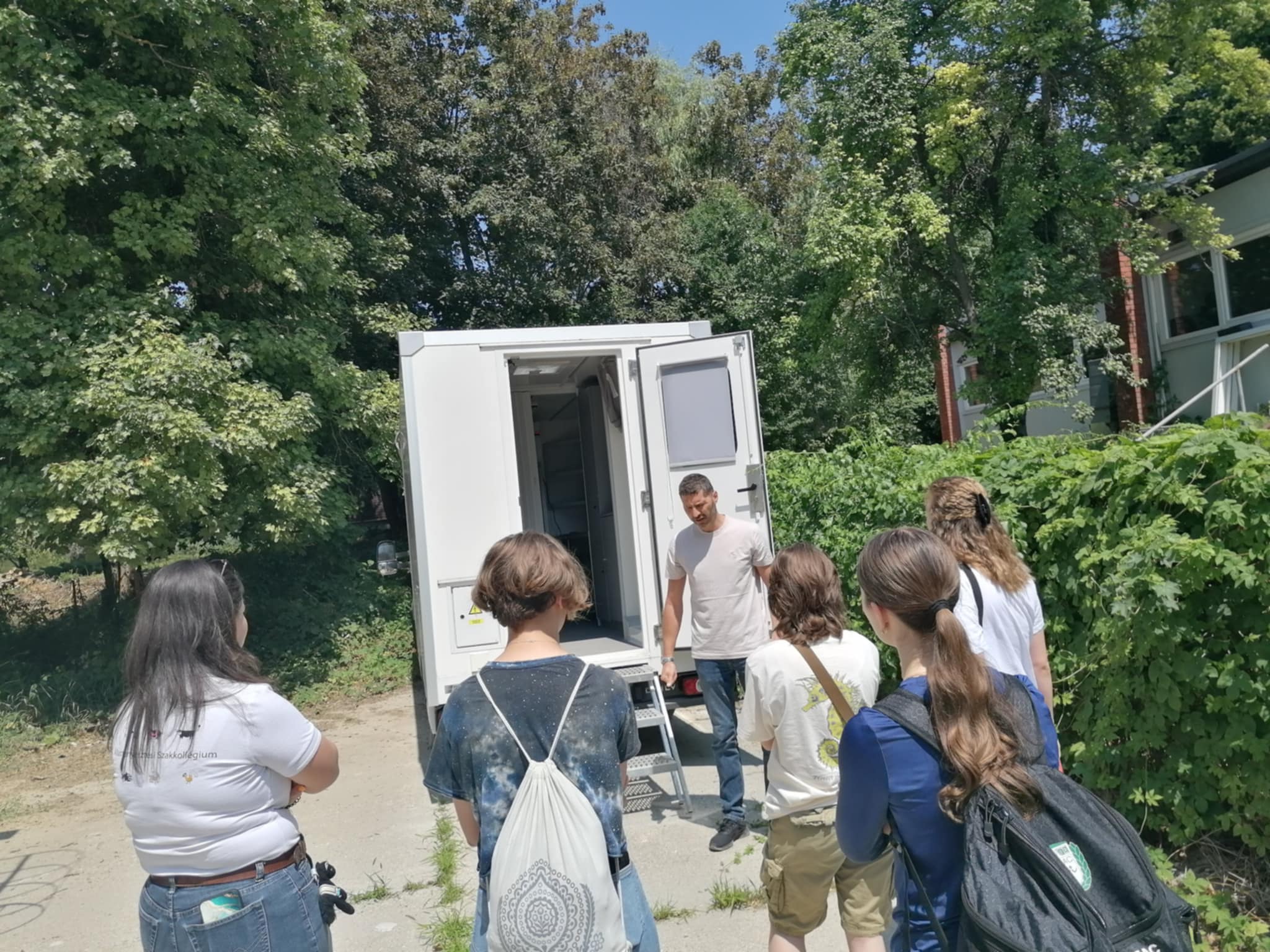 Konferencia - Kaposvári Campus, 2025. június 24.
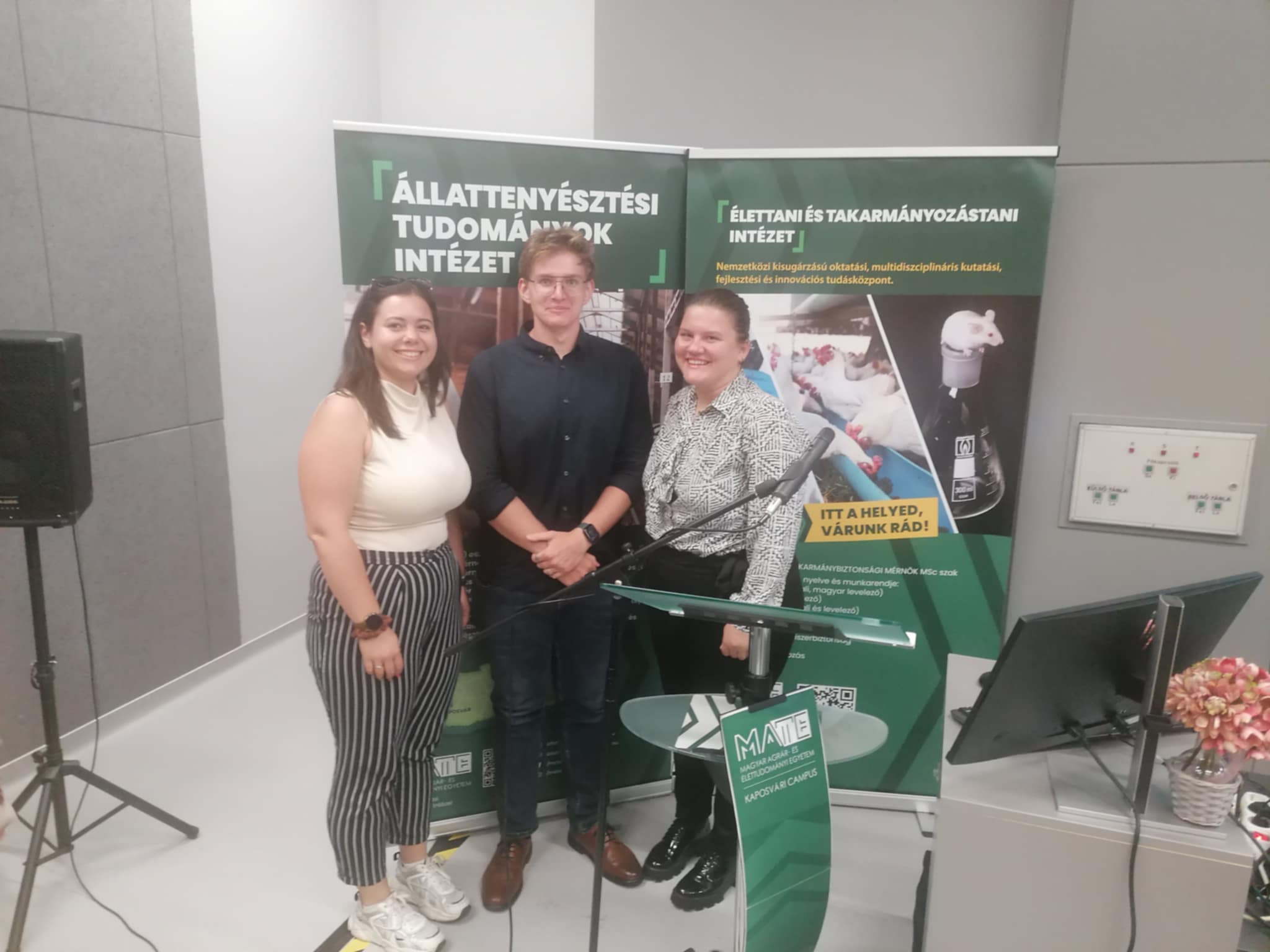 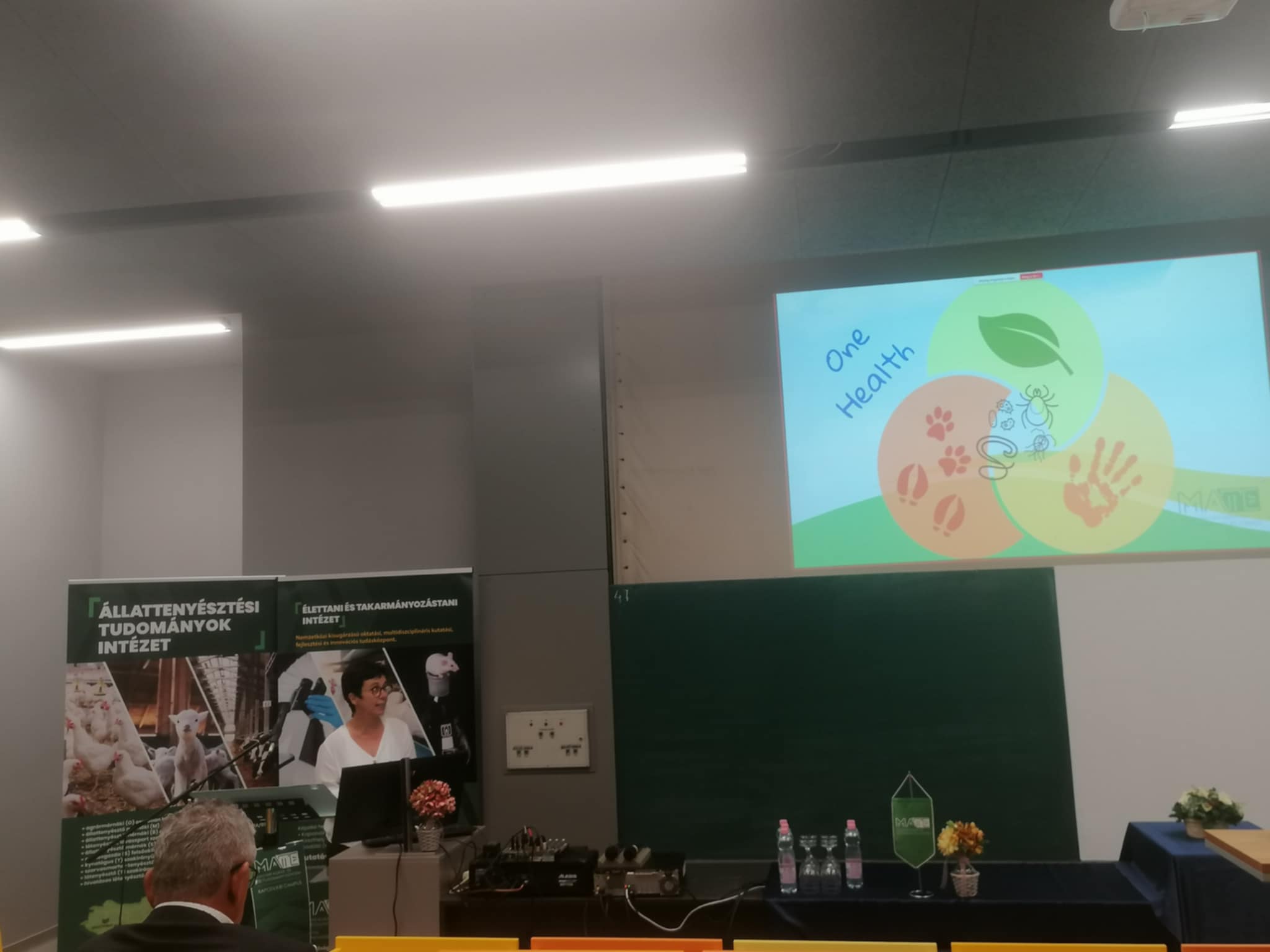 Országos Erdőmentő Találkozó és Konferencia – 2025.06.28-29.
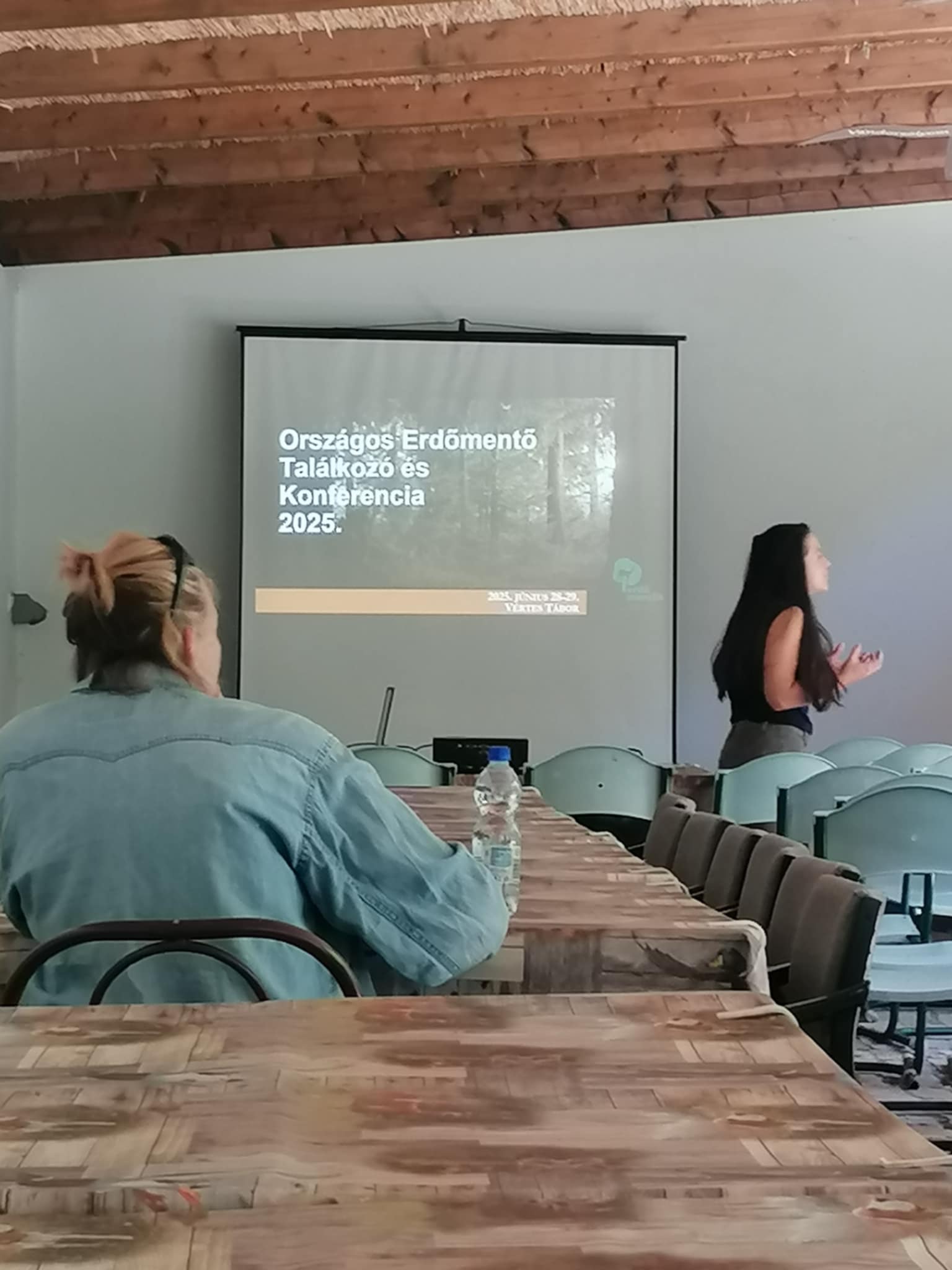 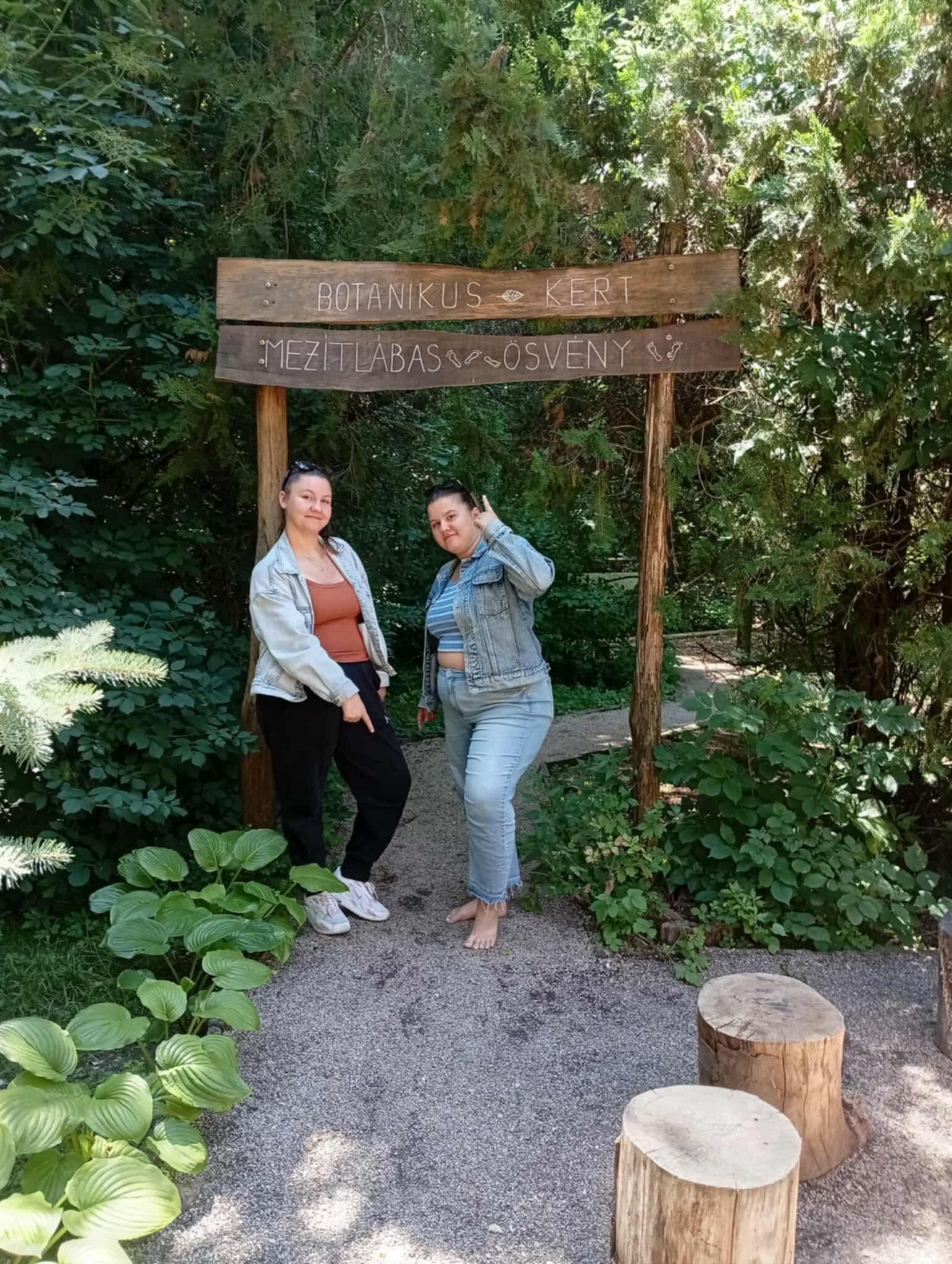 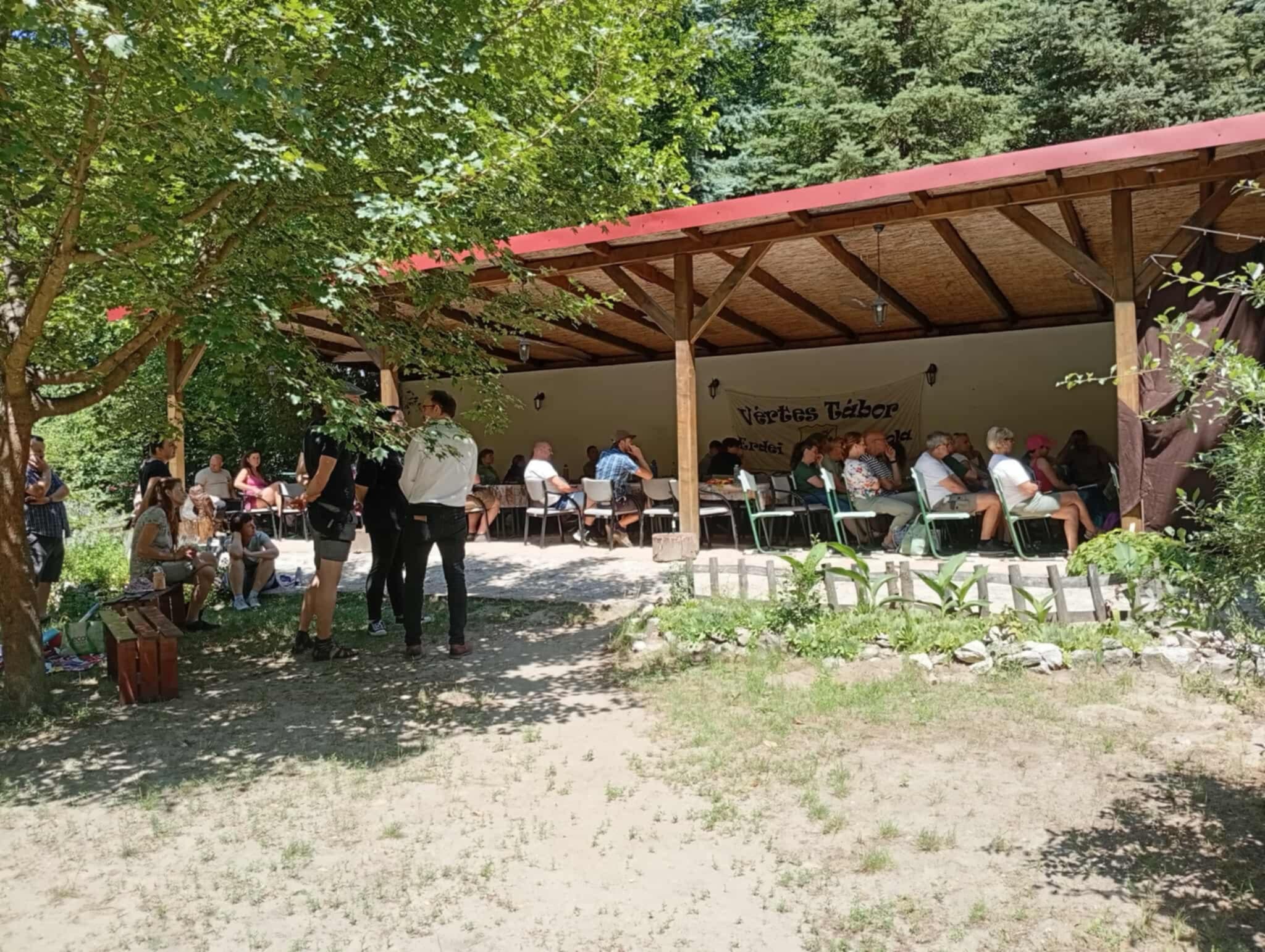